ΤΕΧΝΟΛΟΓΙΑ
ΚΑΤΑΣΚΕΥΕΣ ΜΑΘΗΤΩΝ          Α’ΓΥΜΝΑΣΙΟΥ
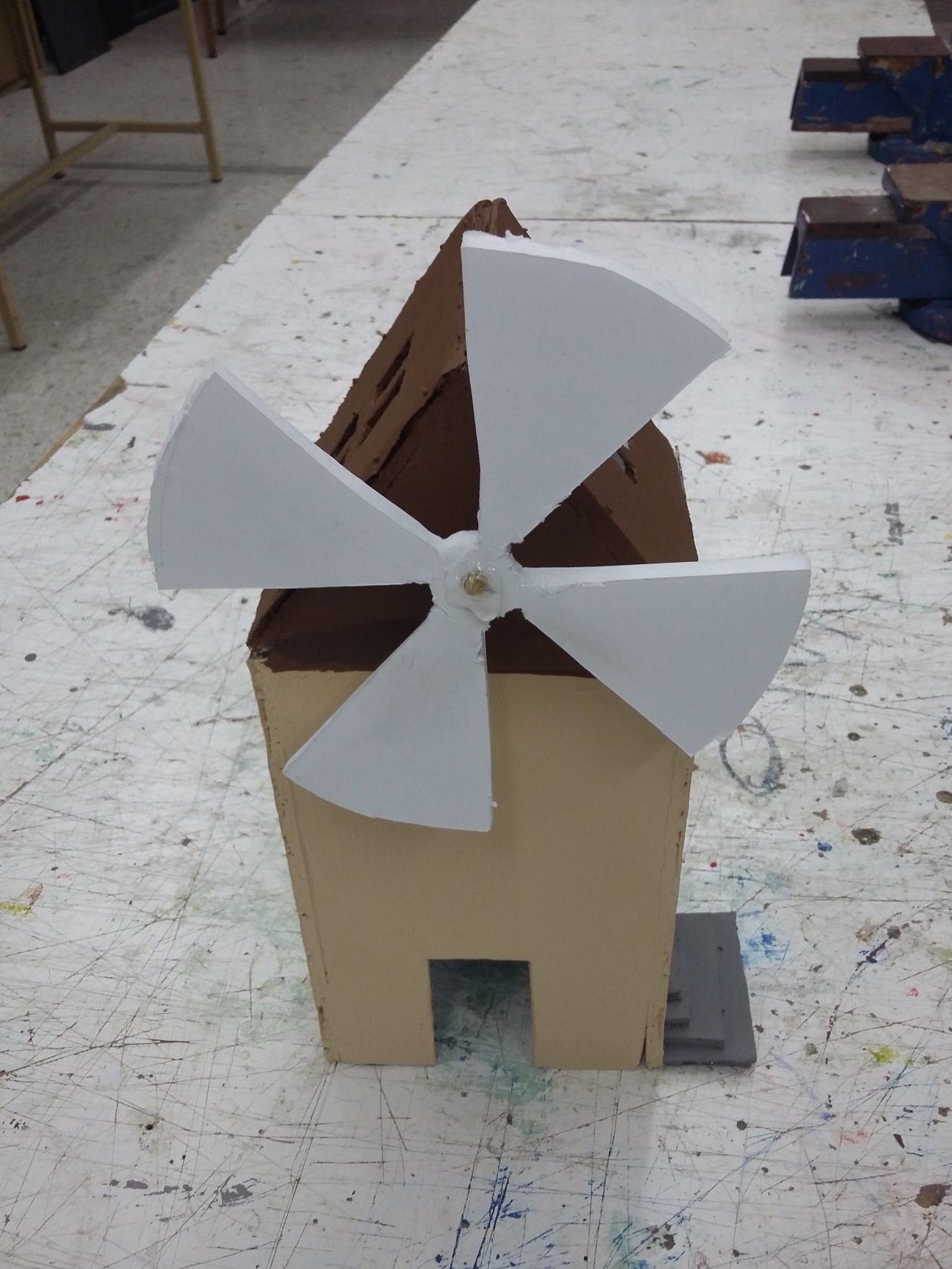 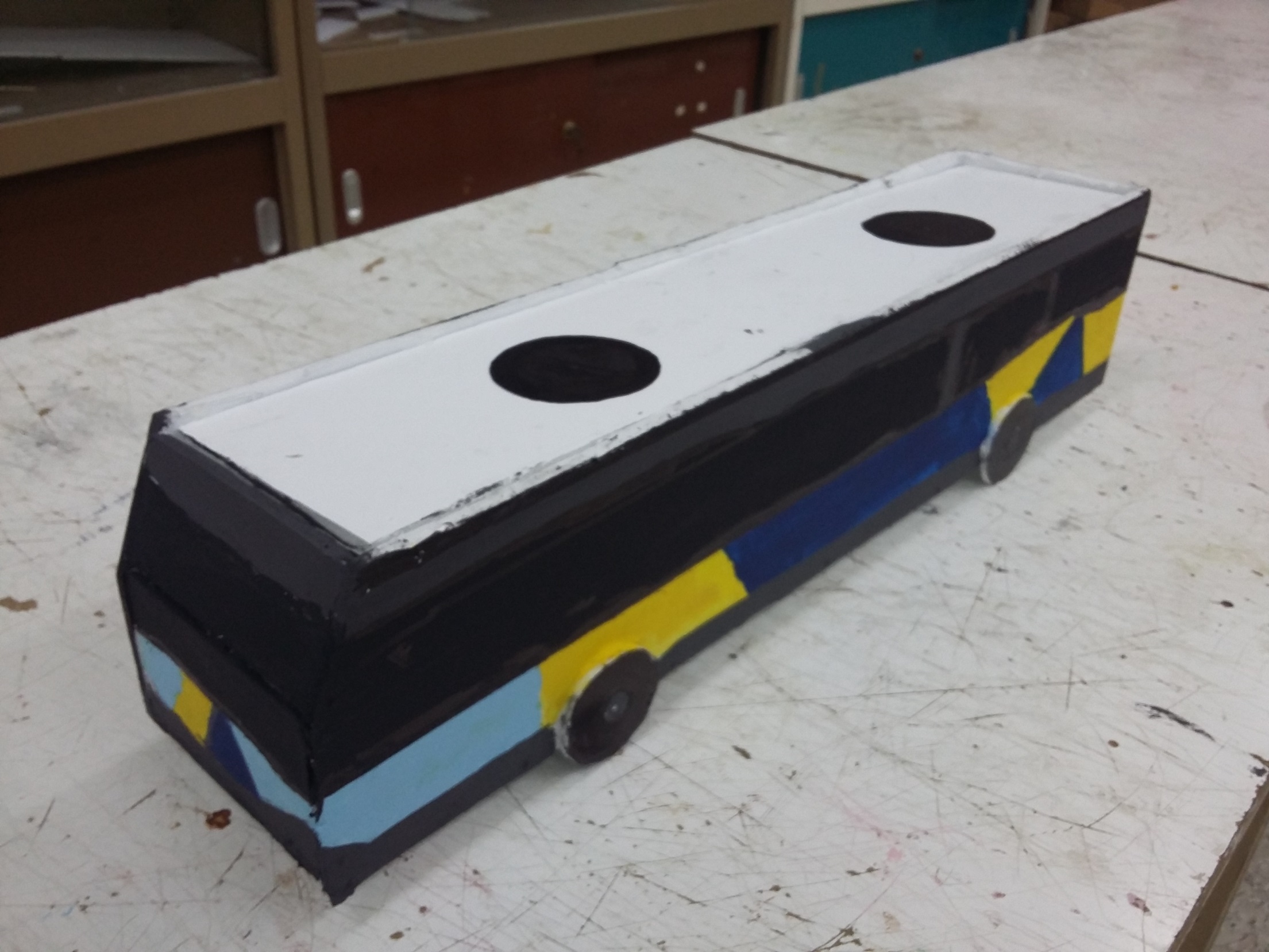 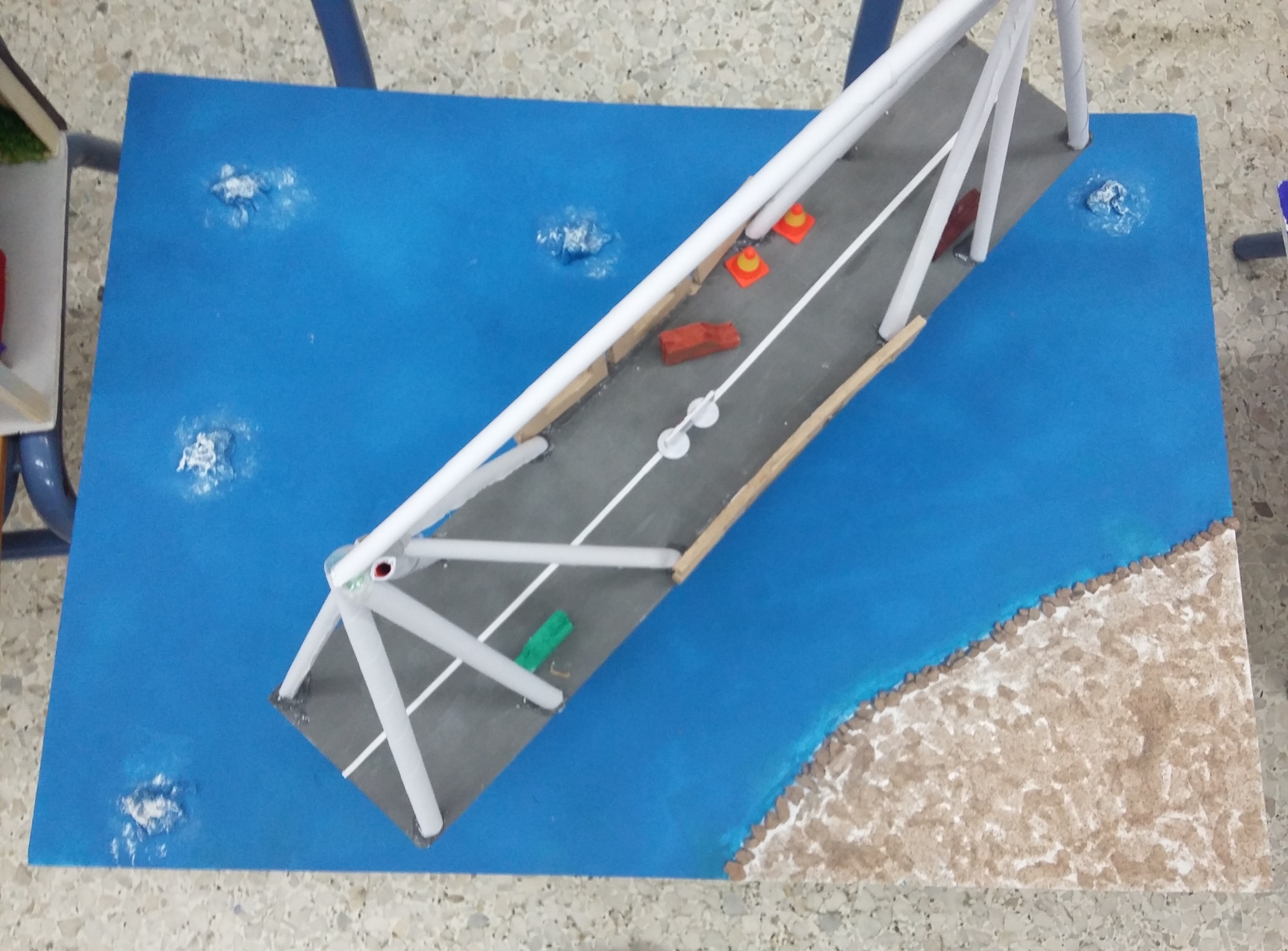 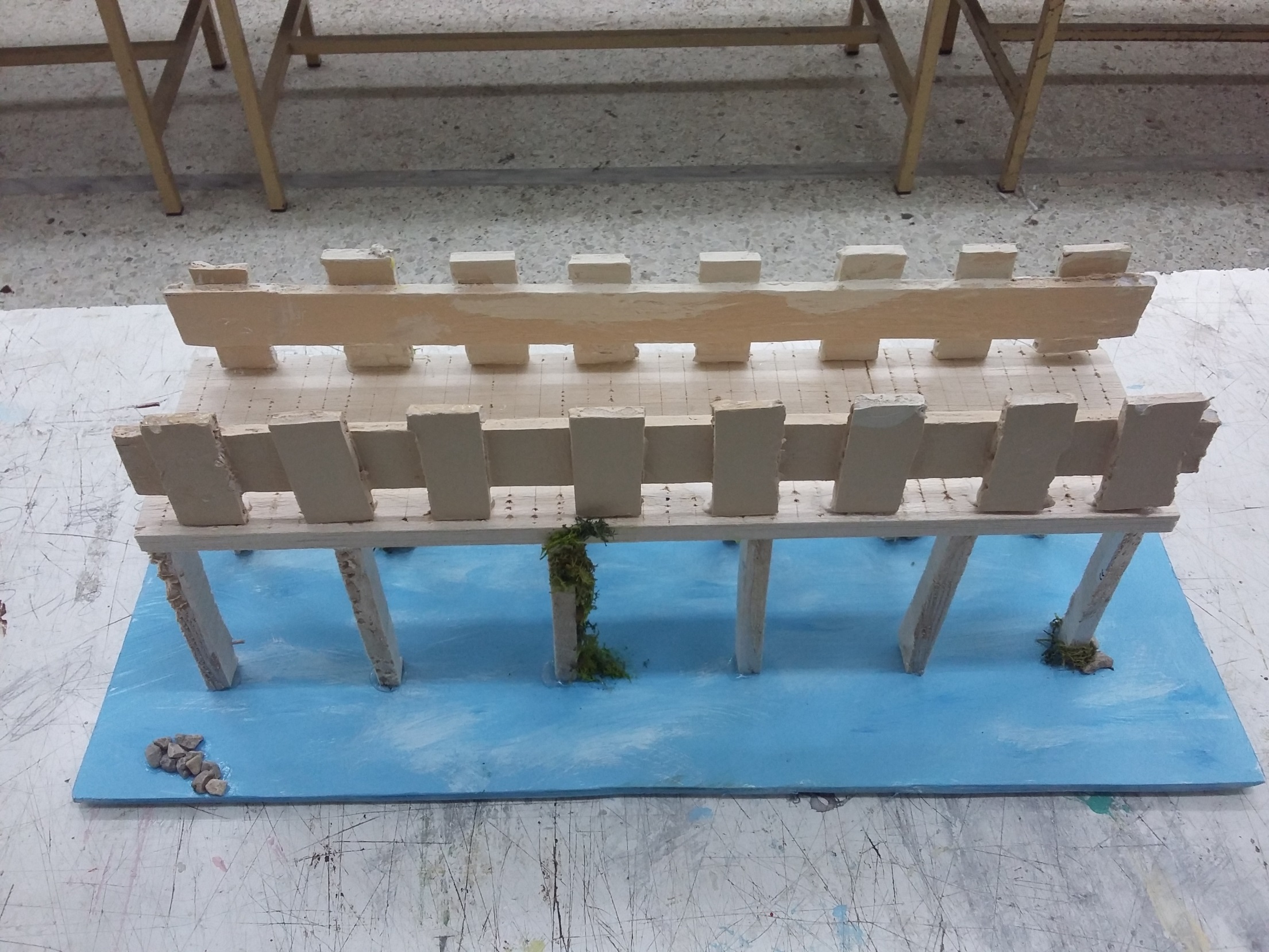 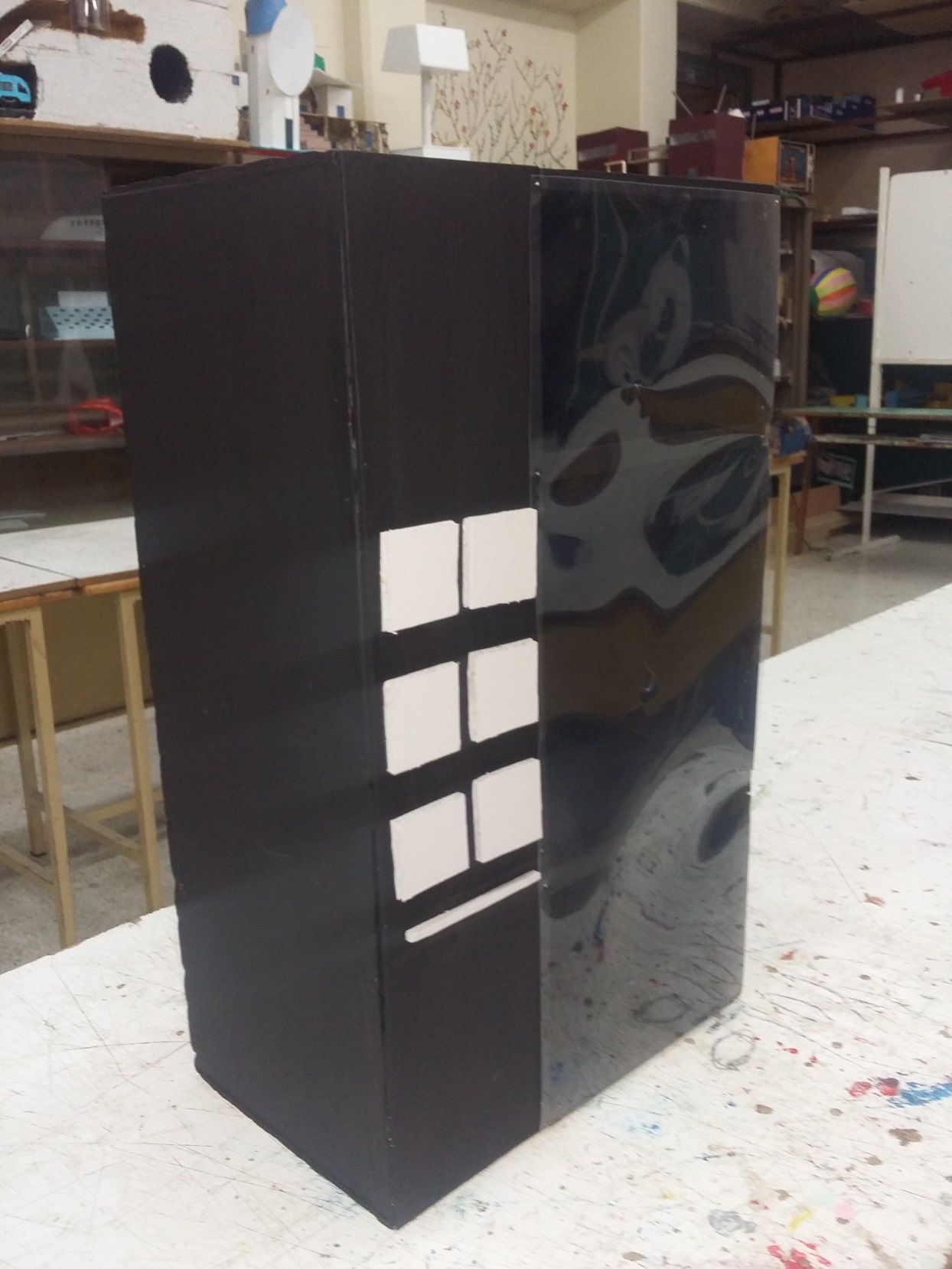 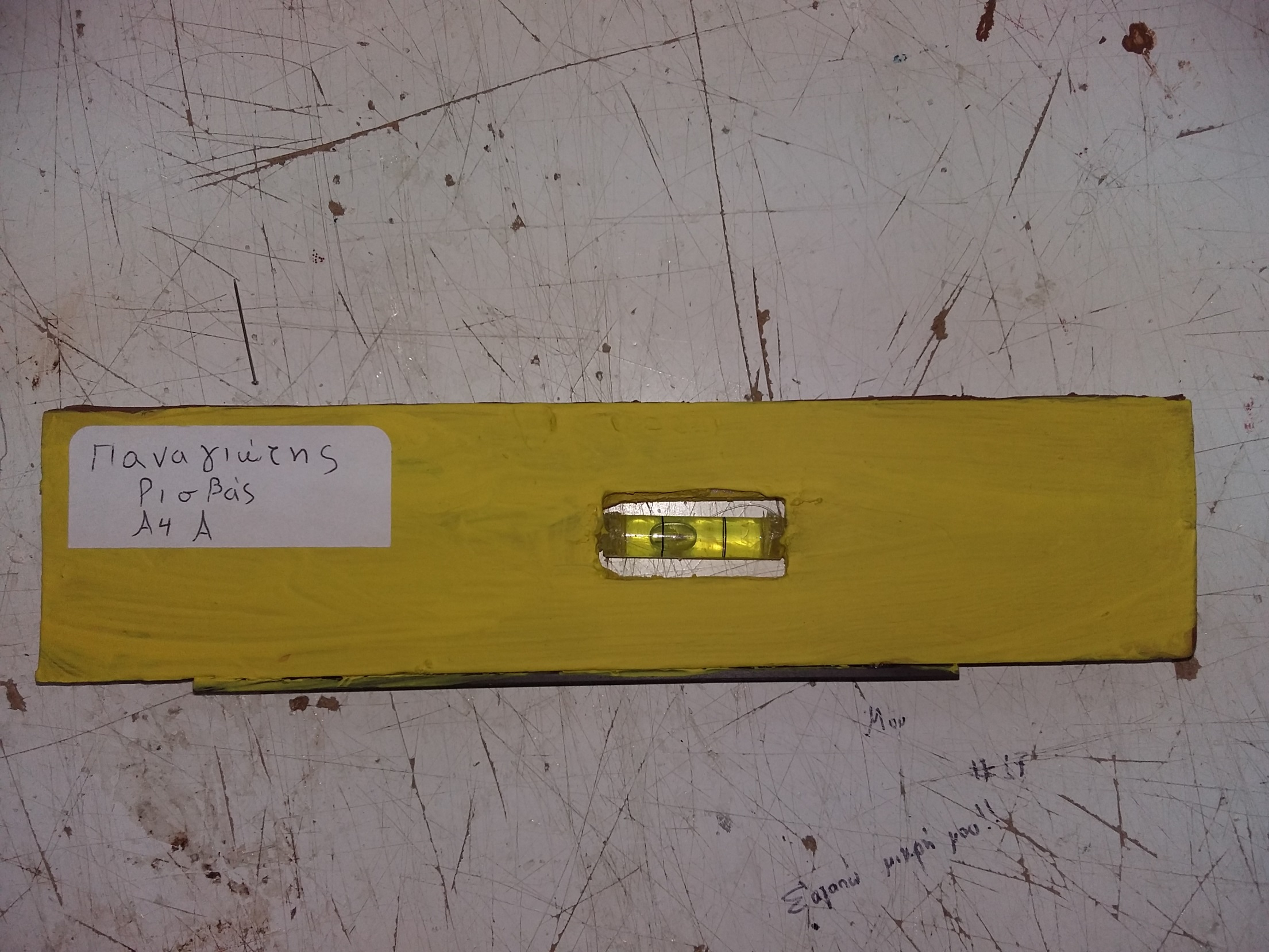 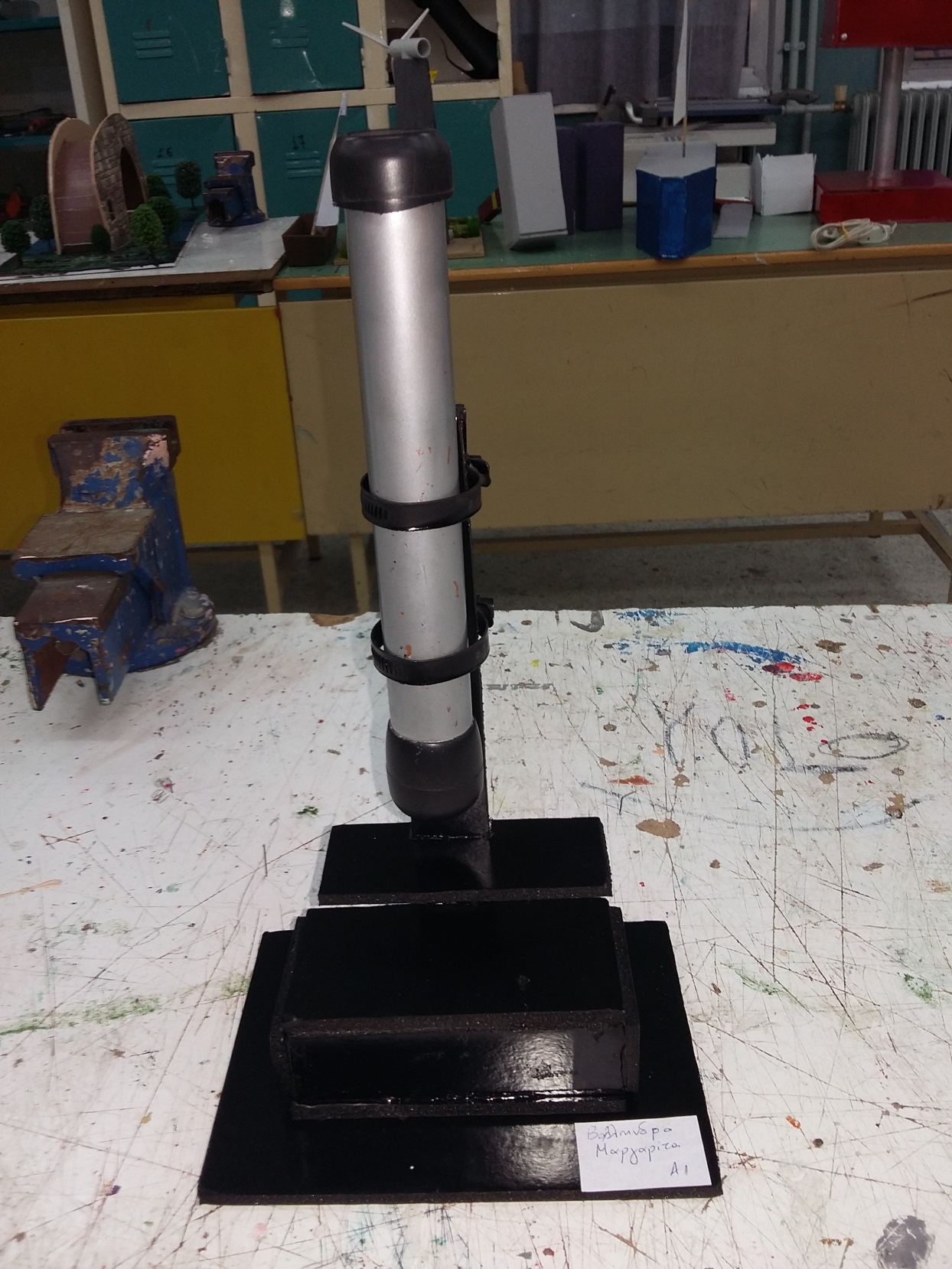 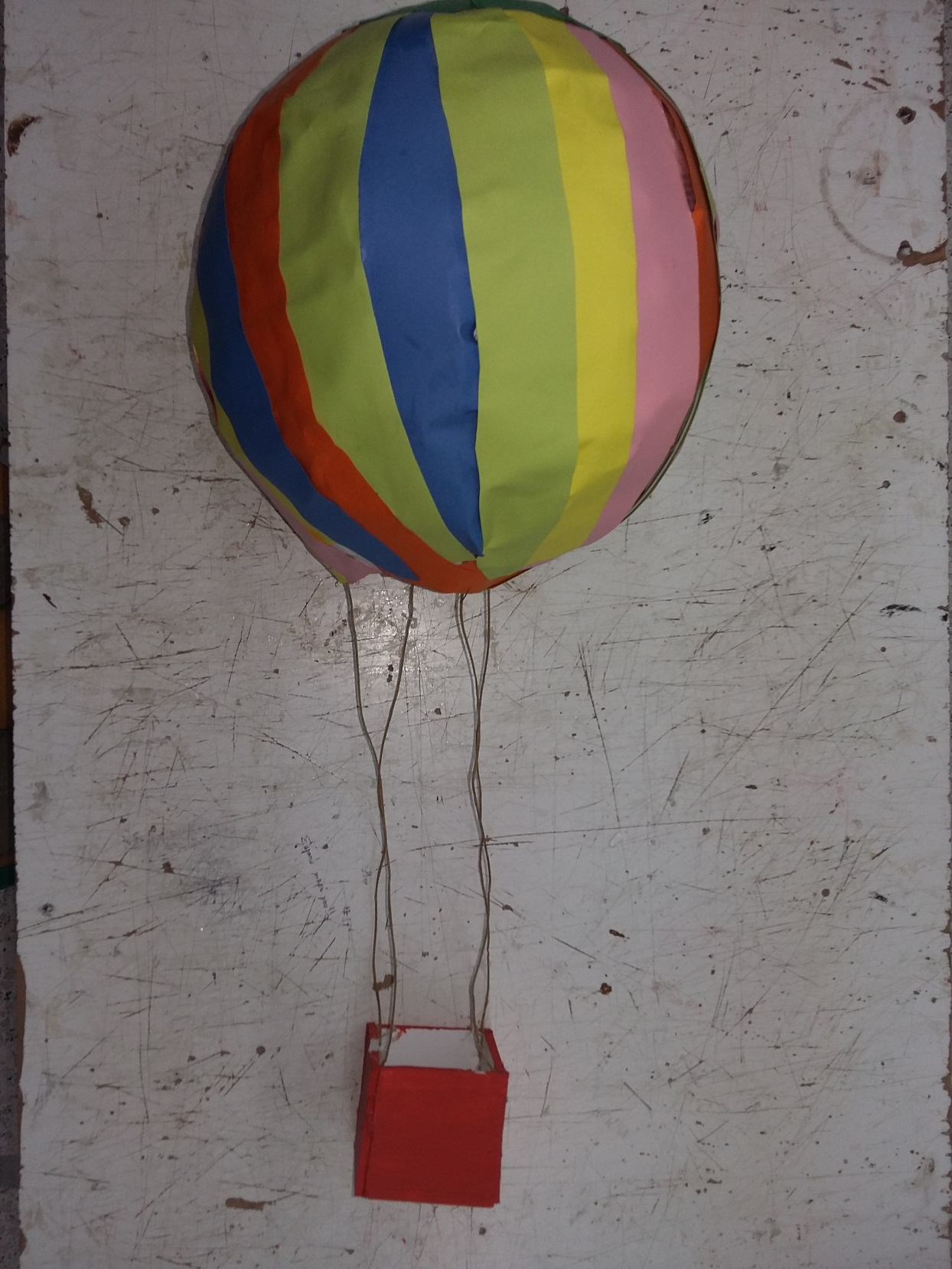 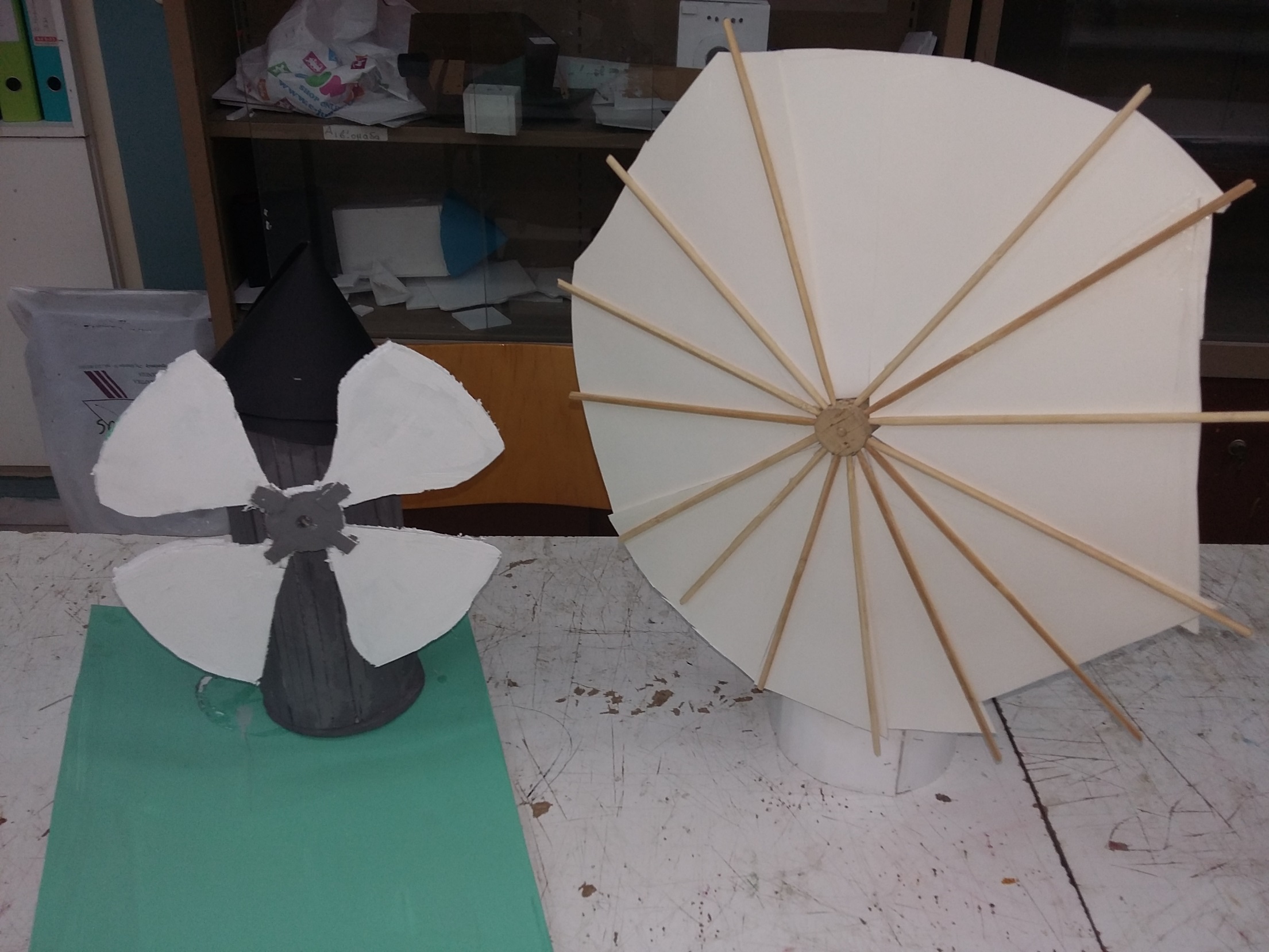 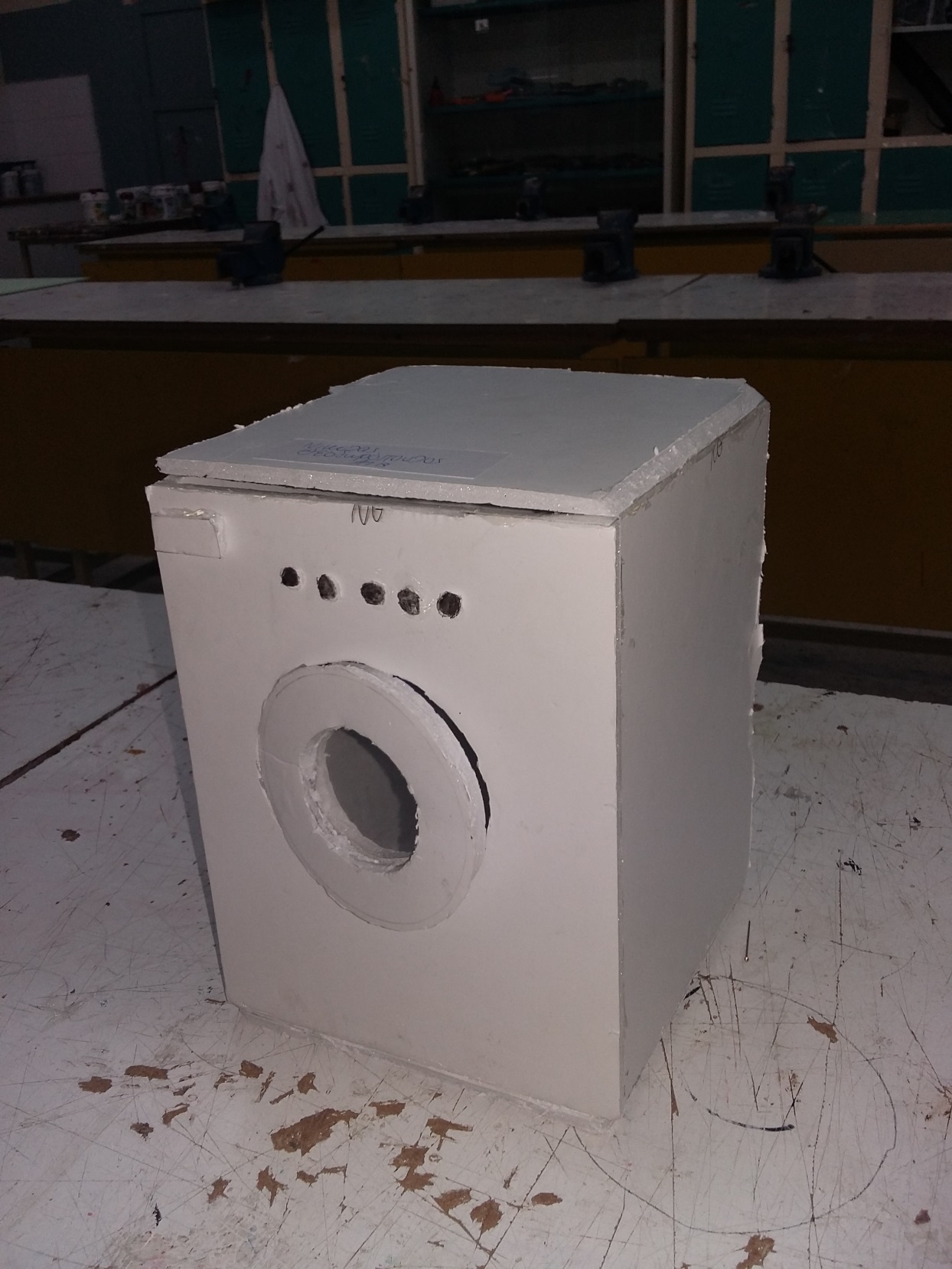 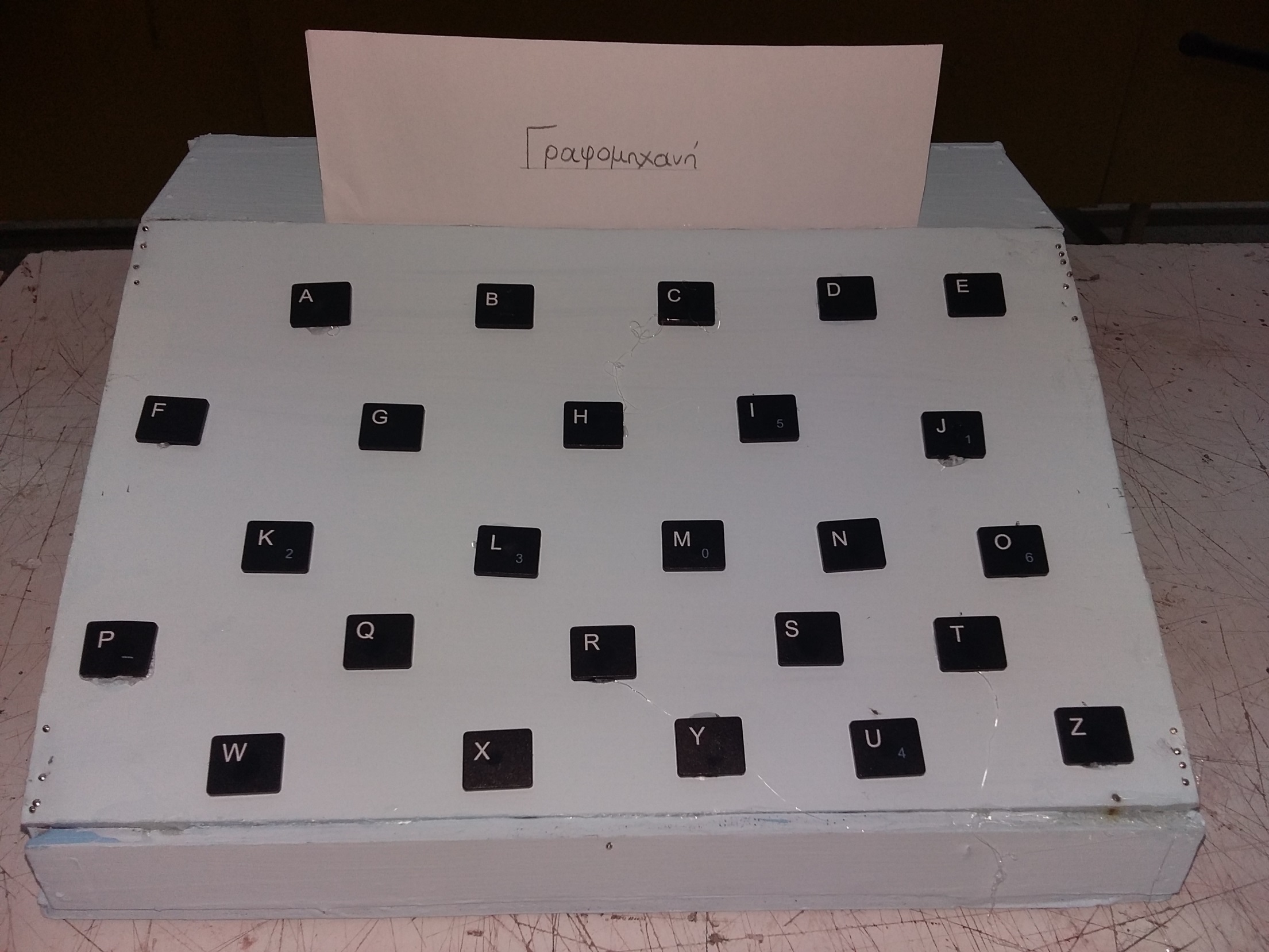 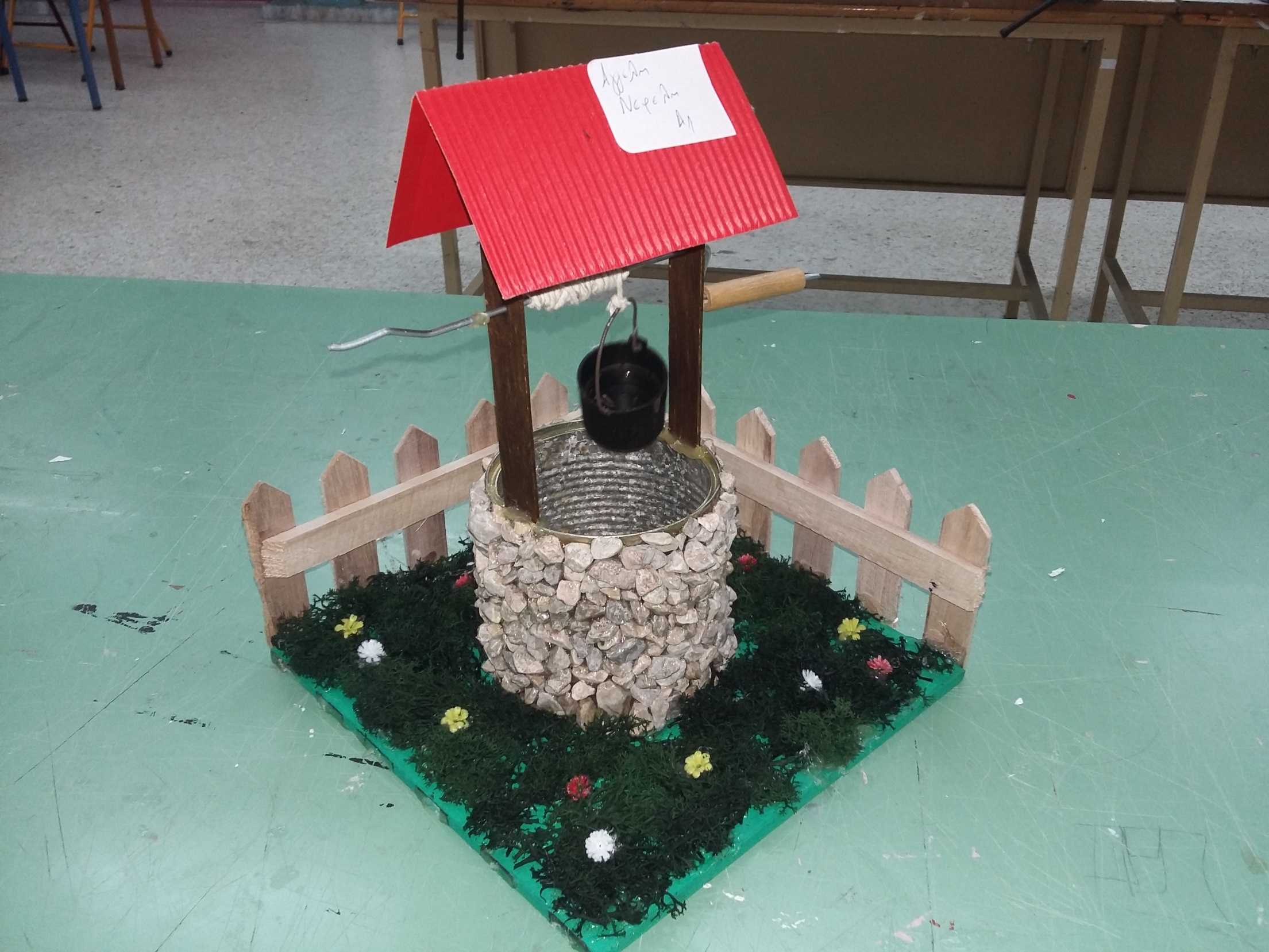 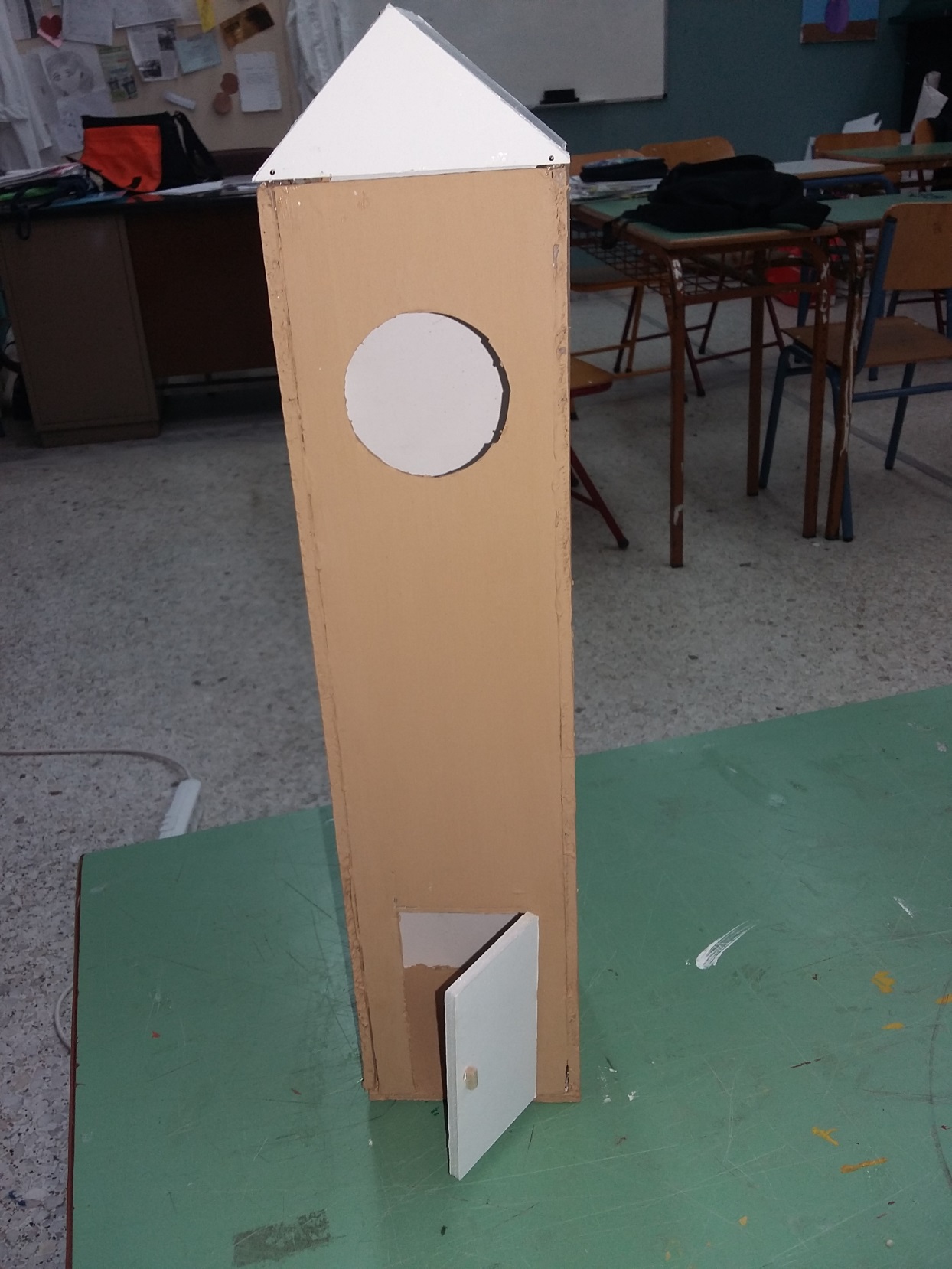 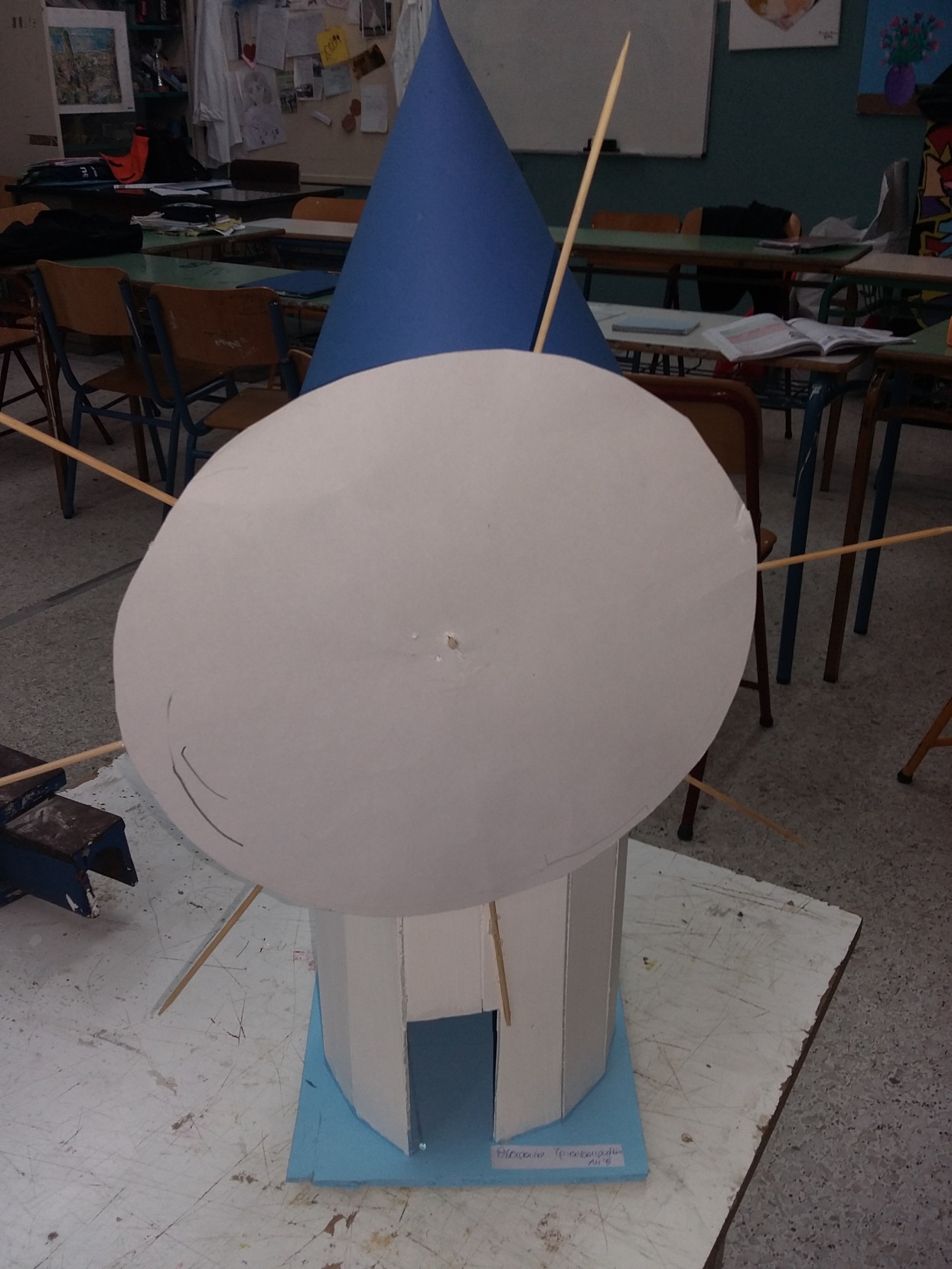 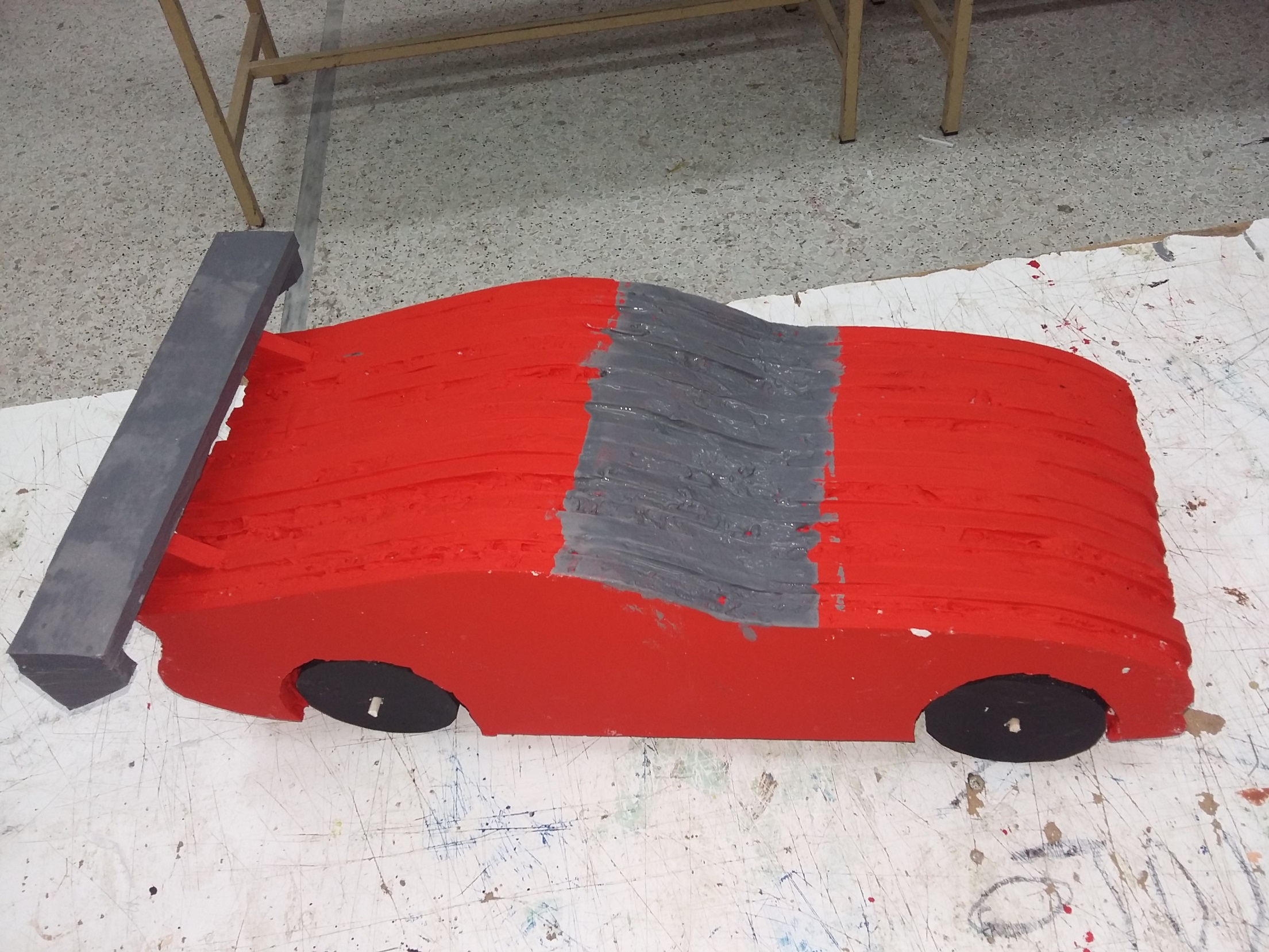 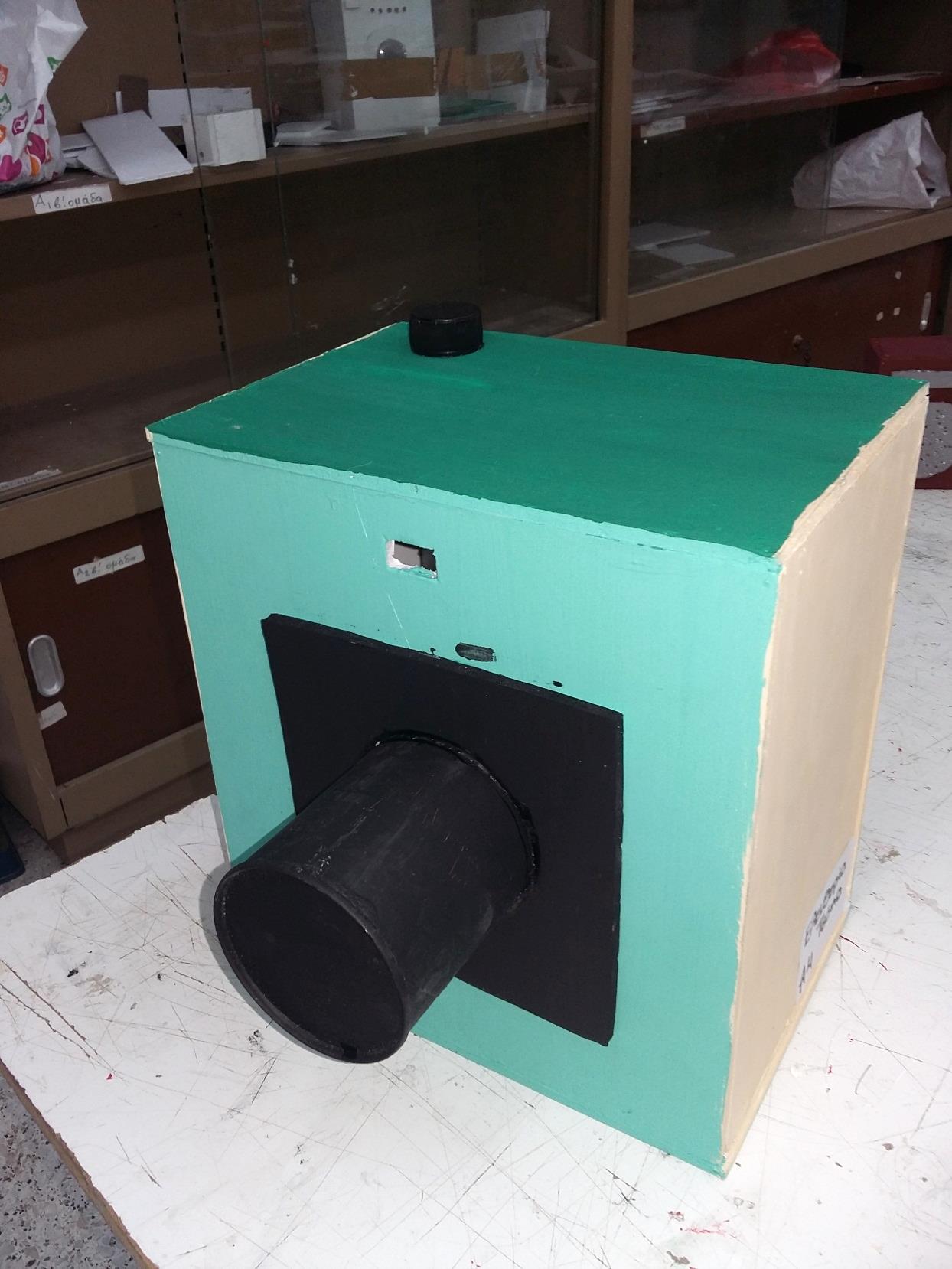 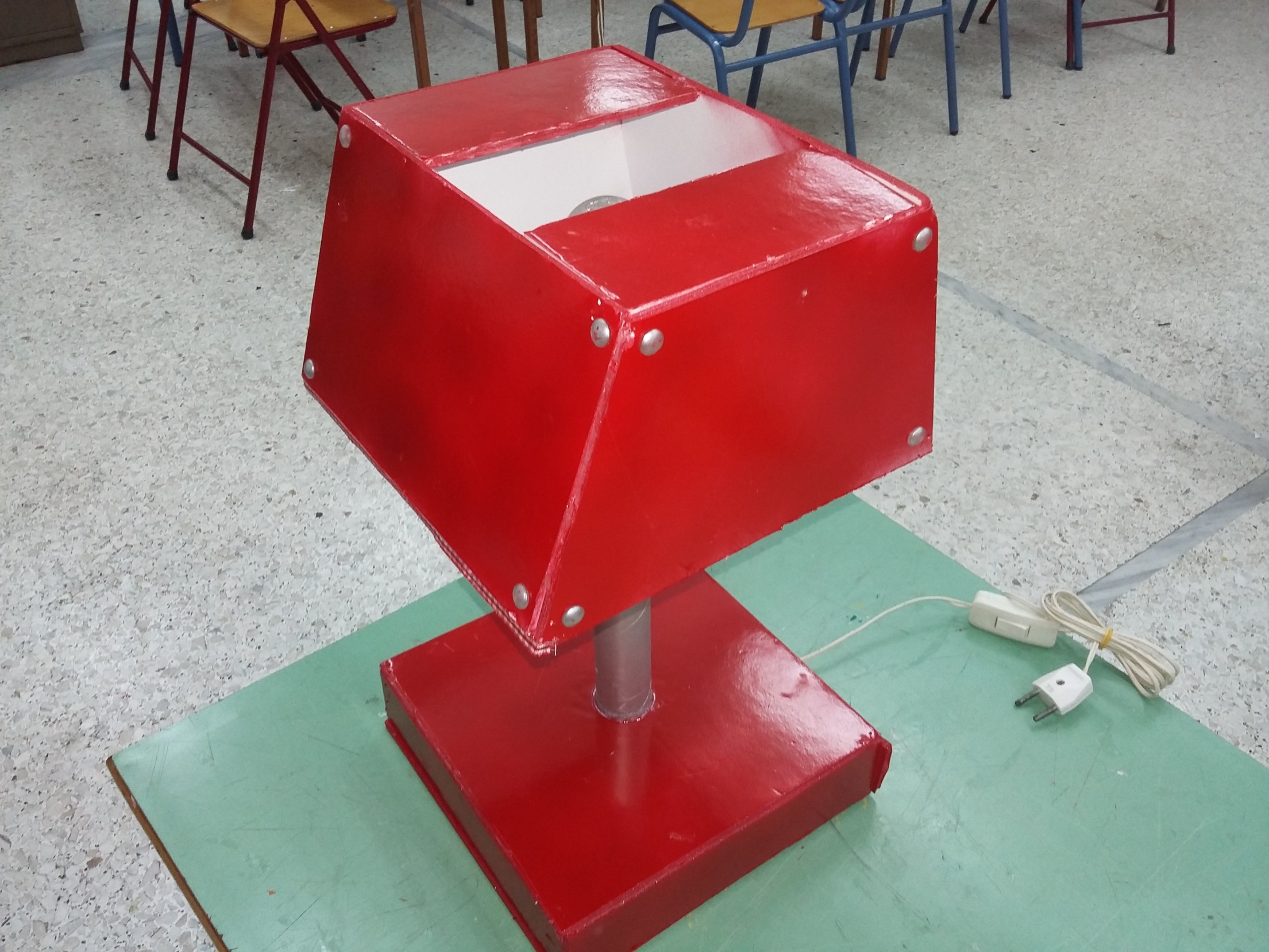 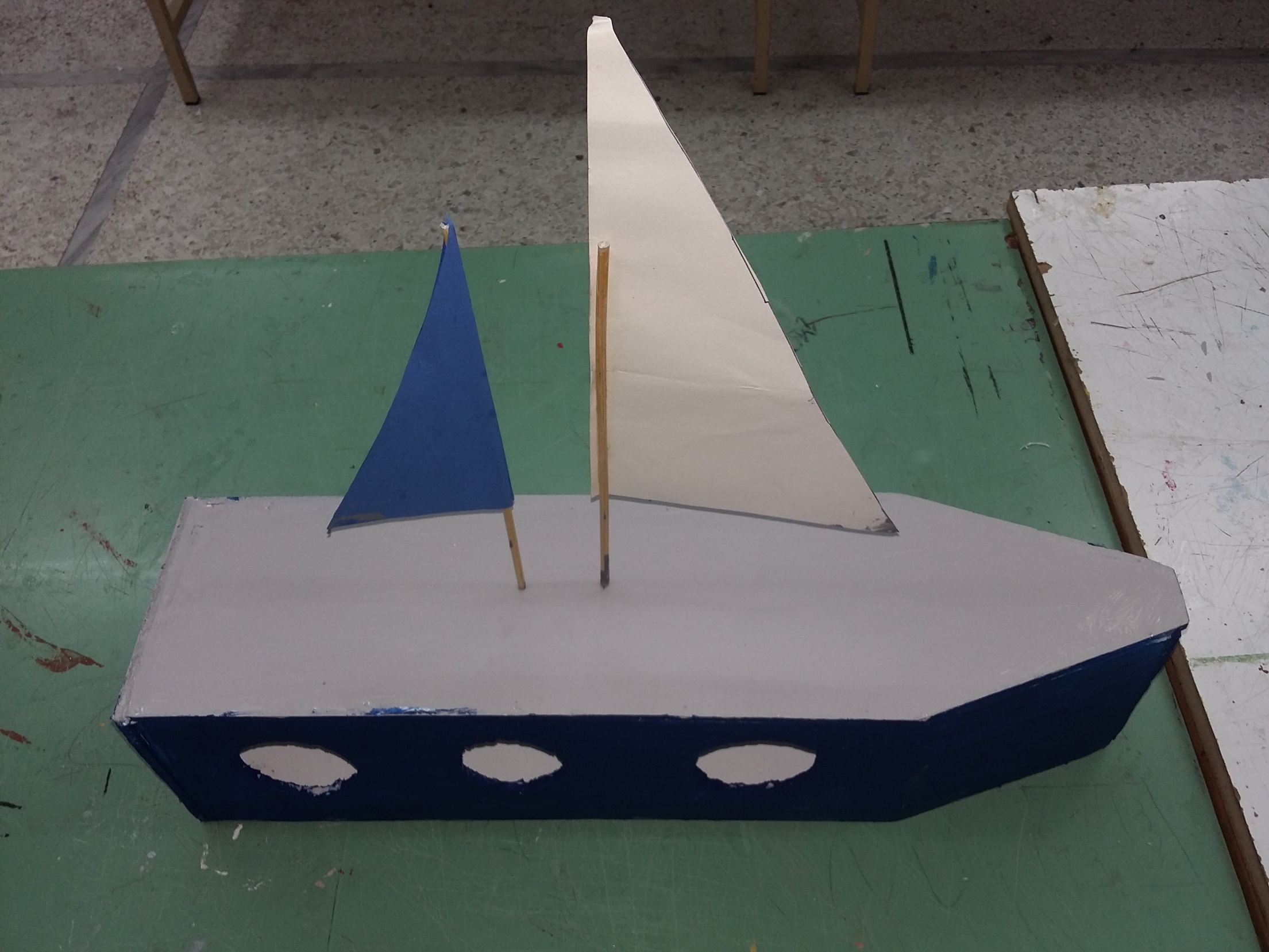 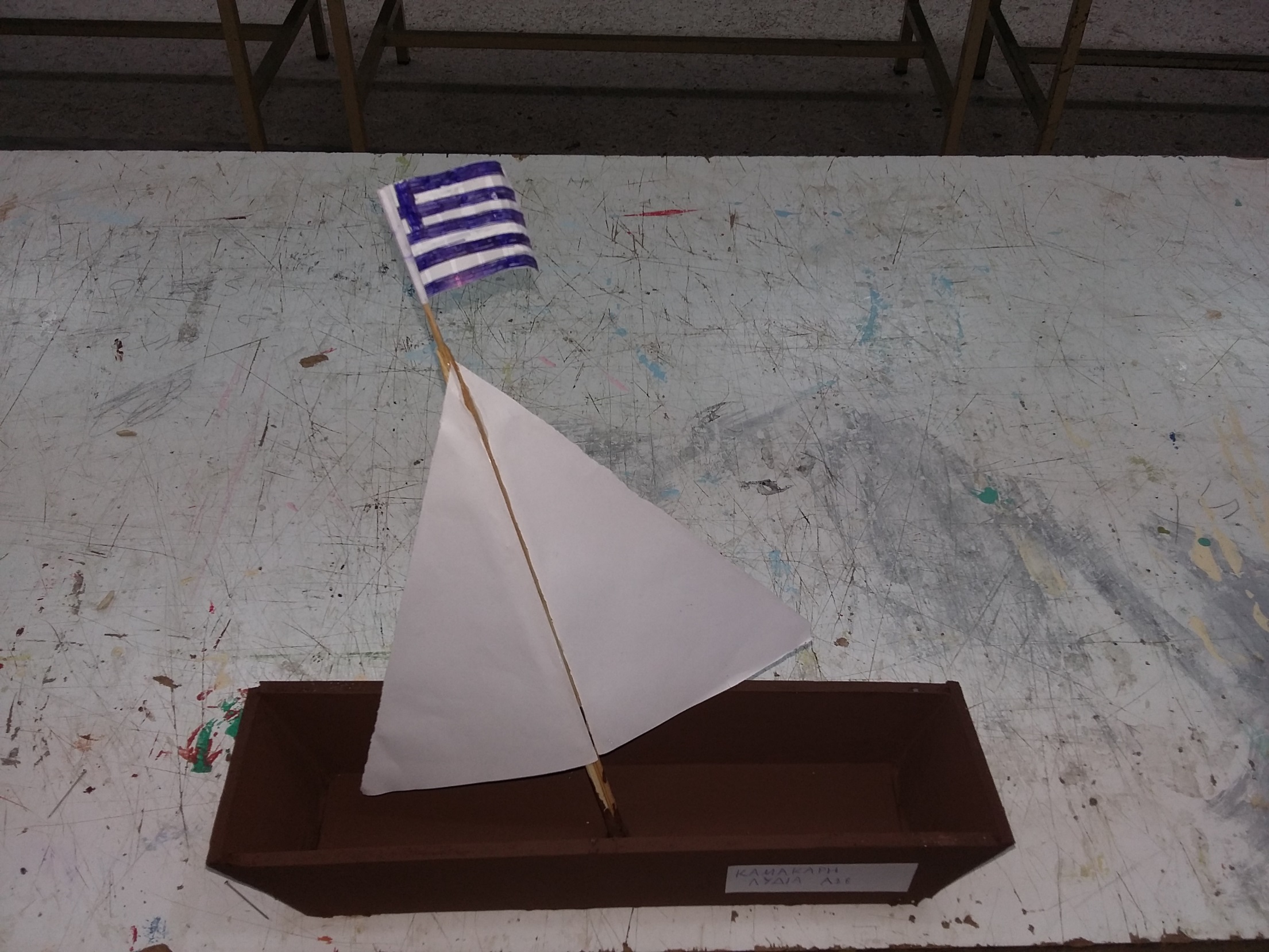 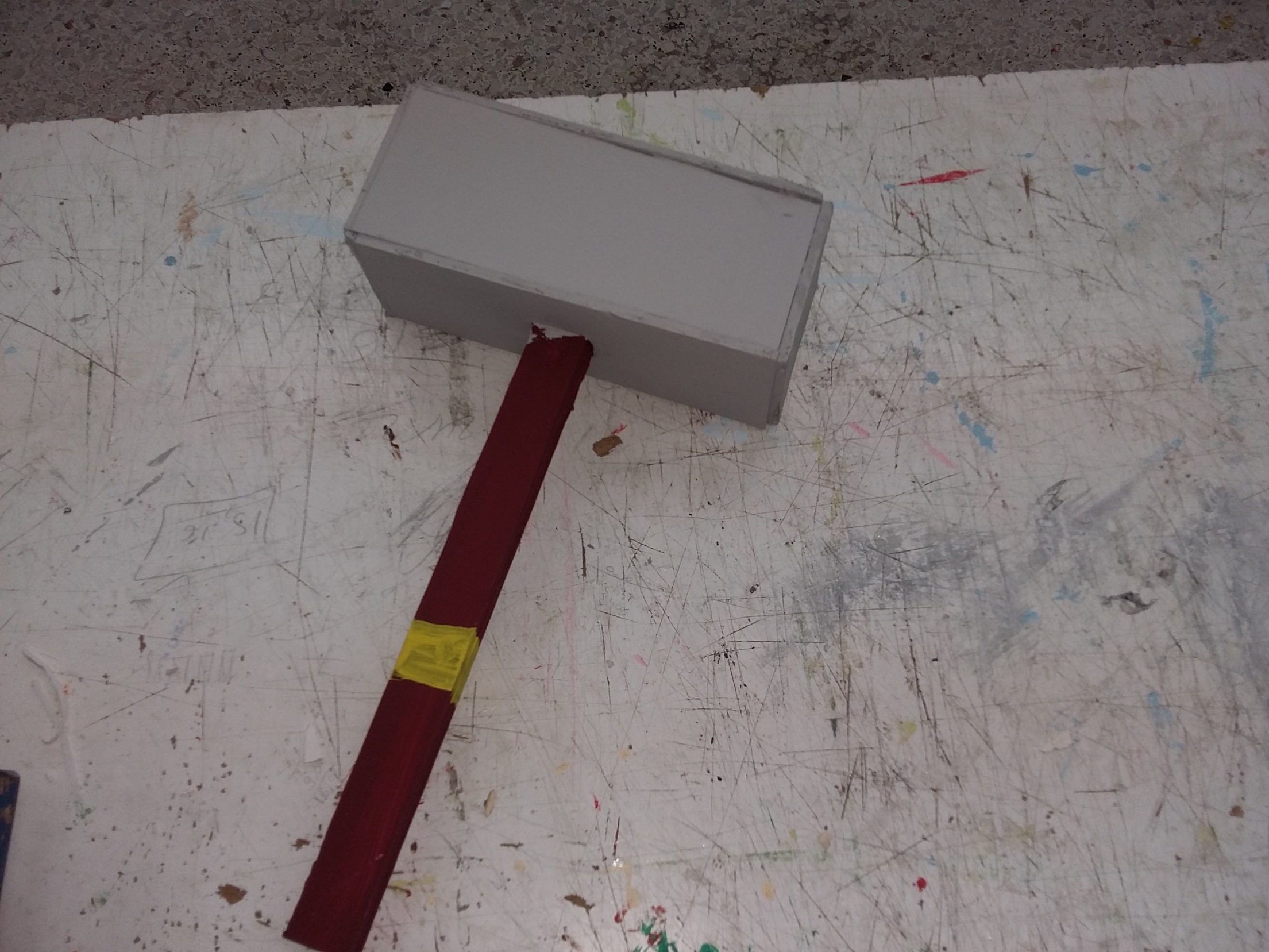 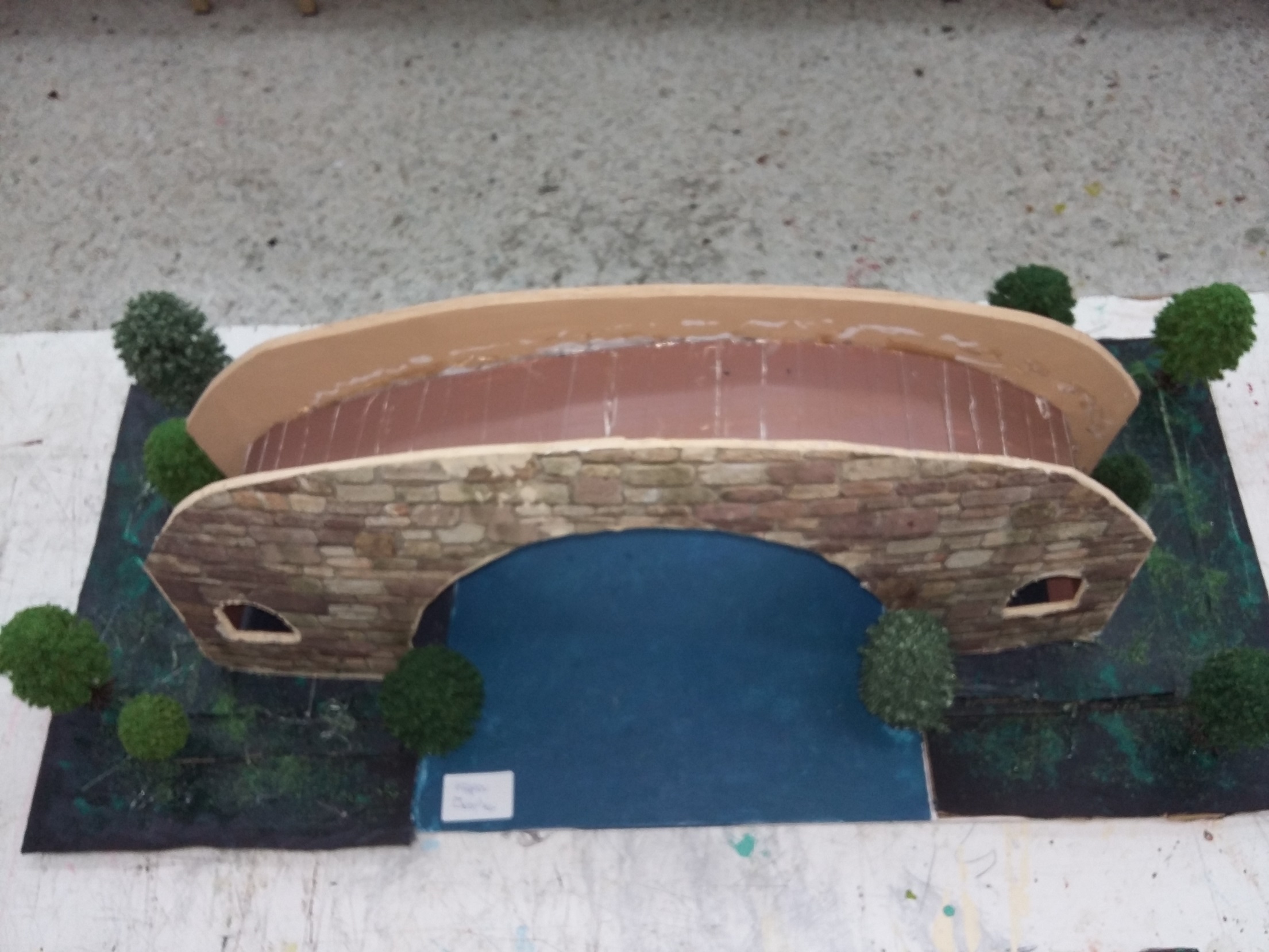 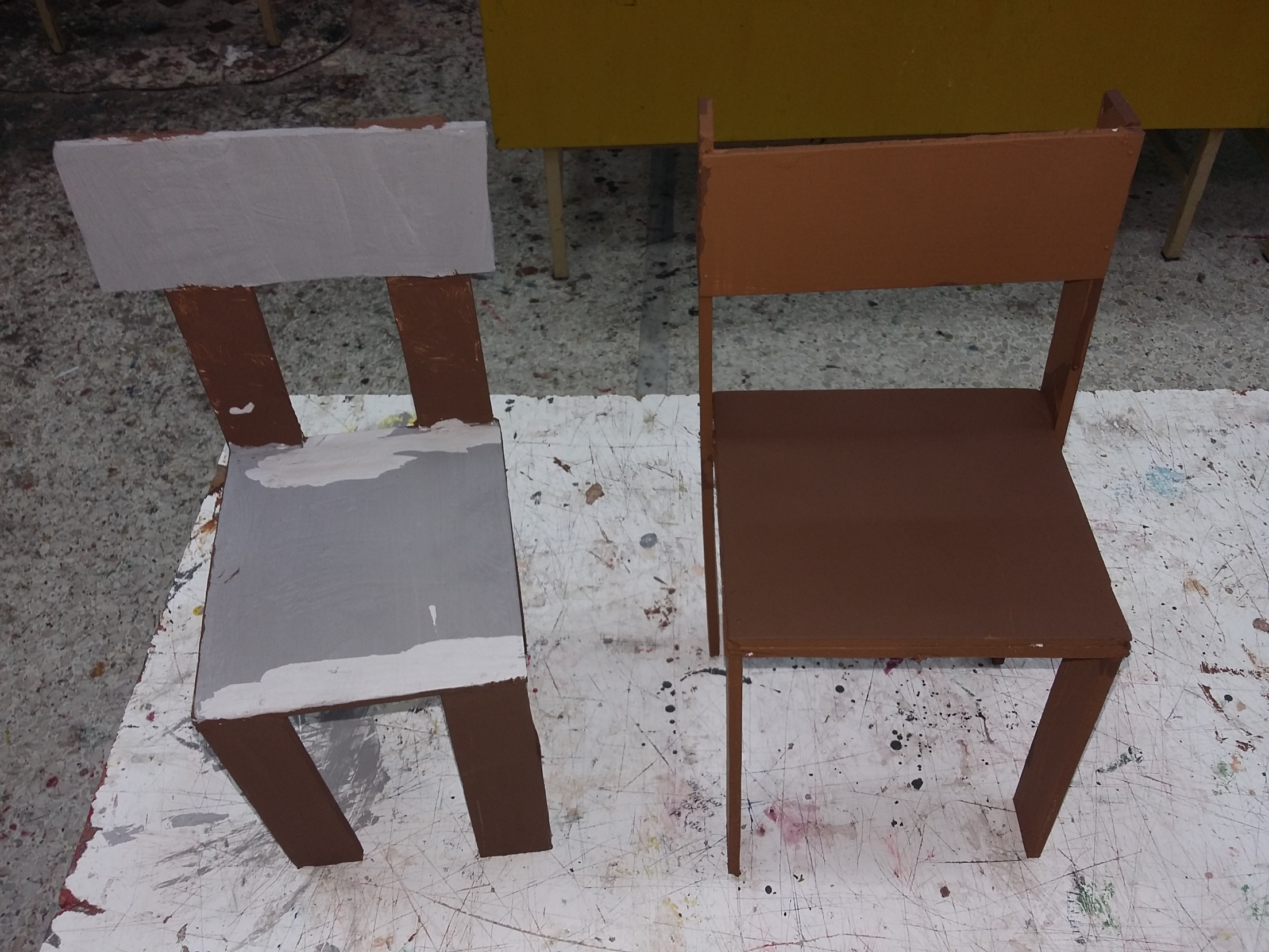 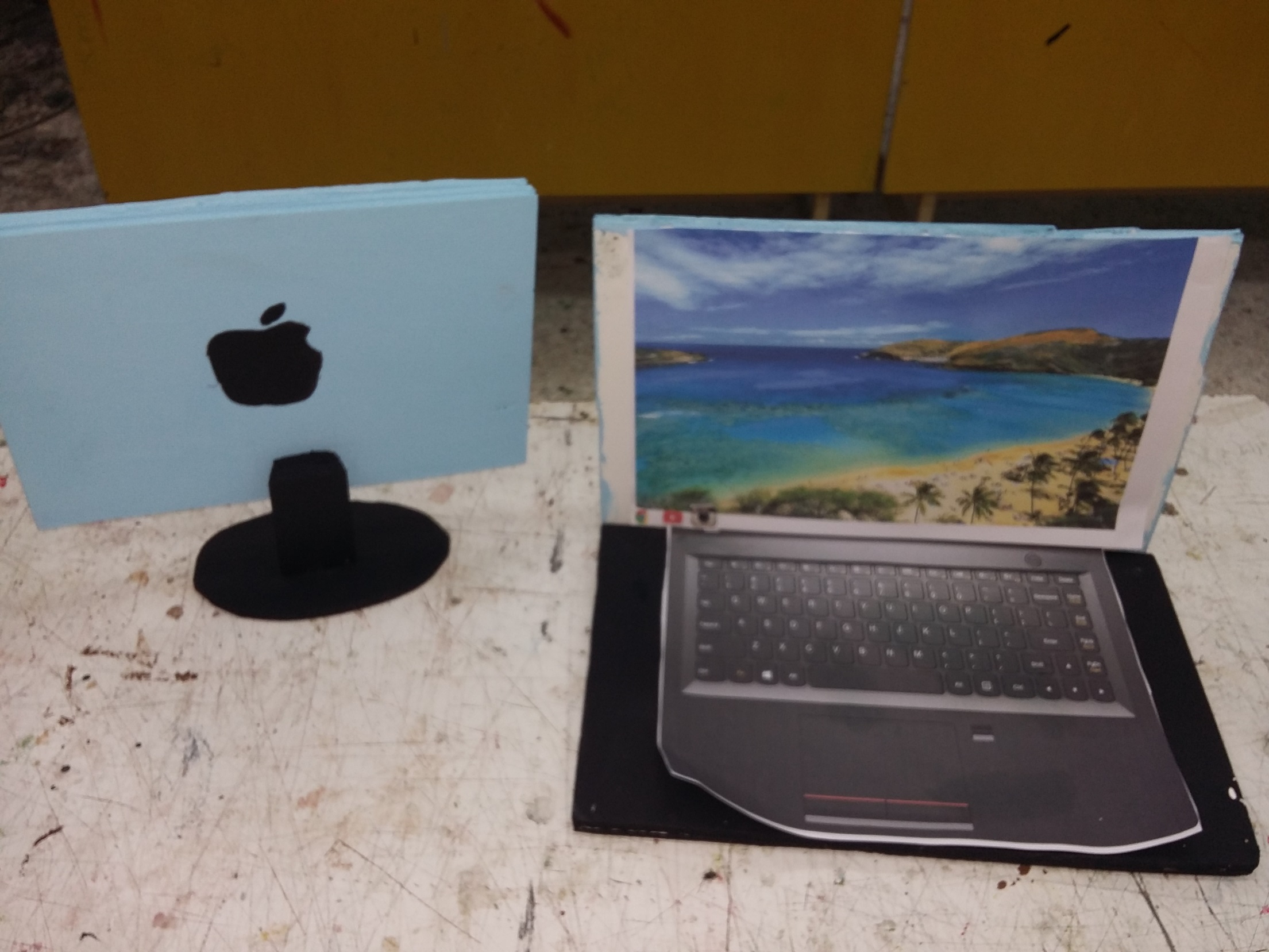 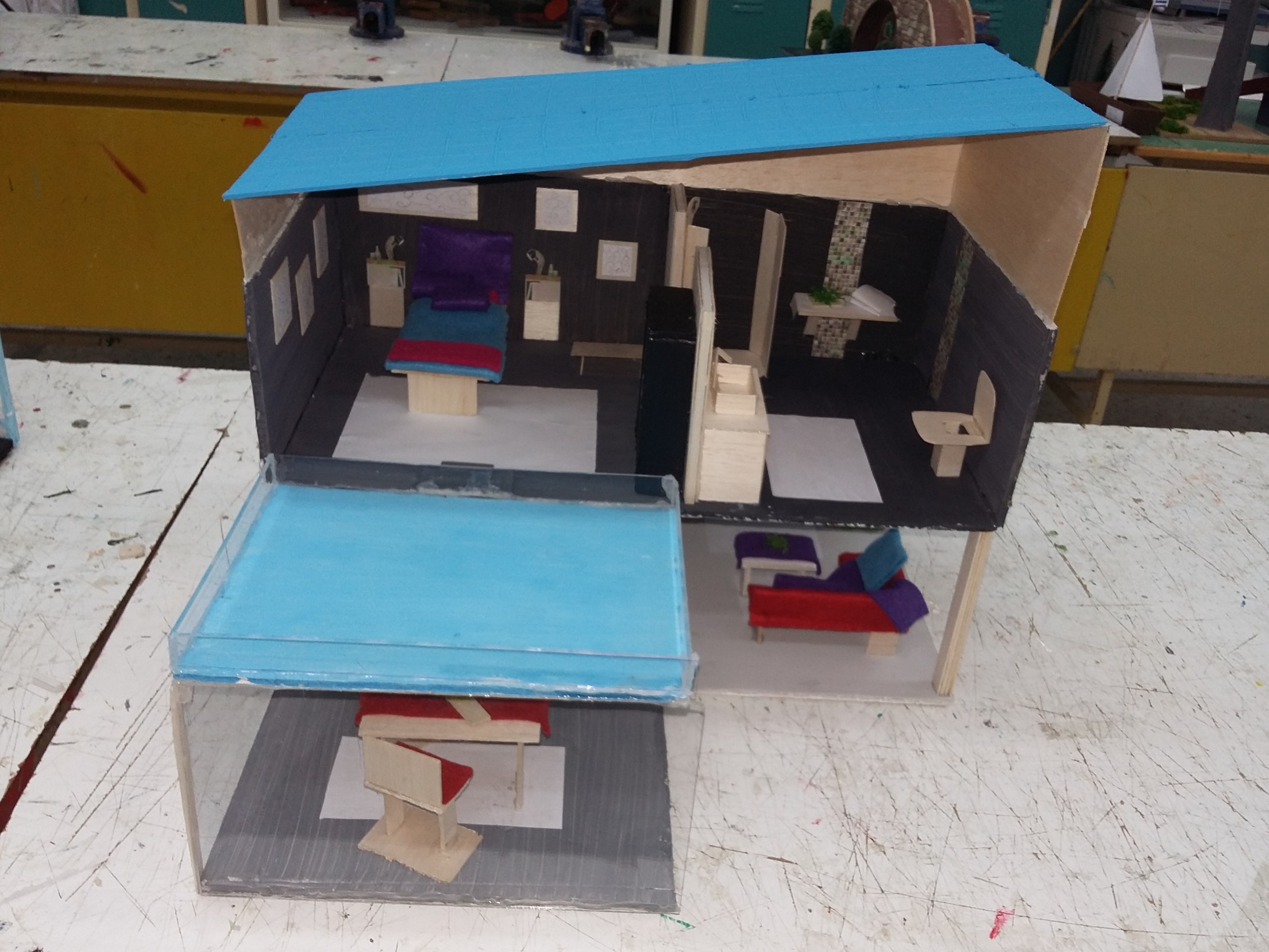 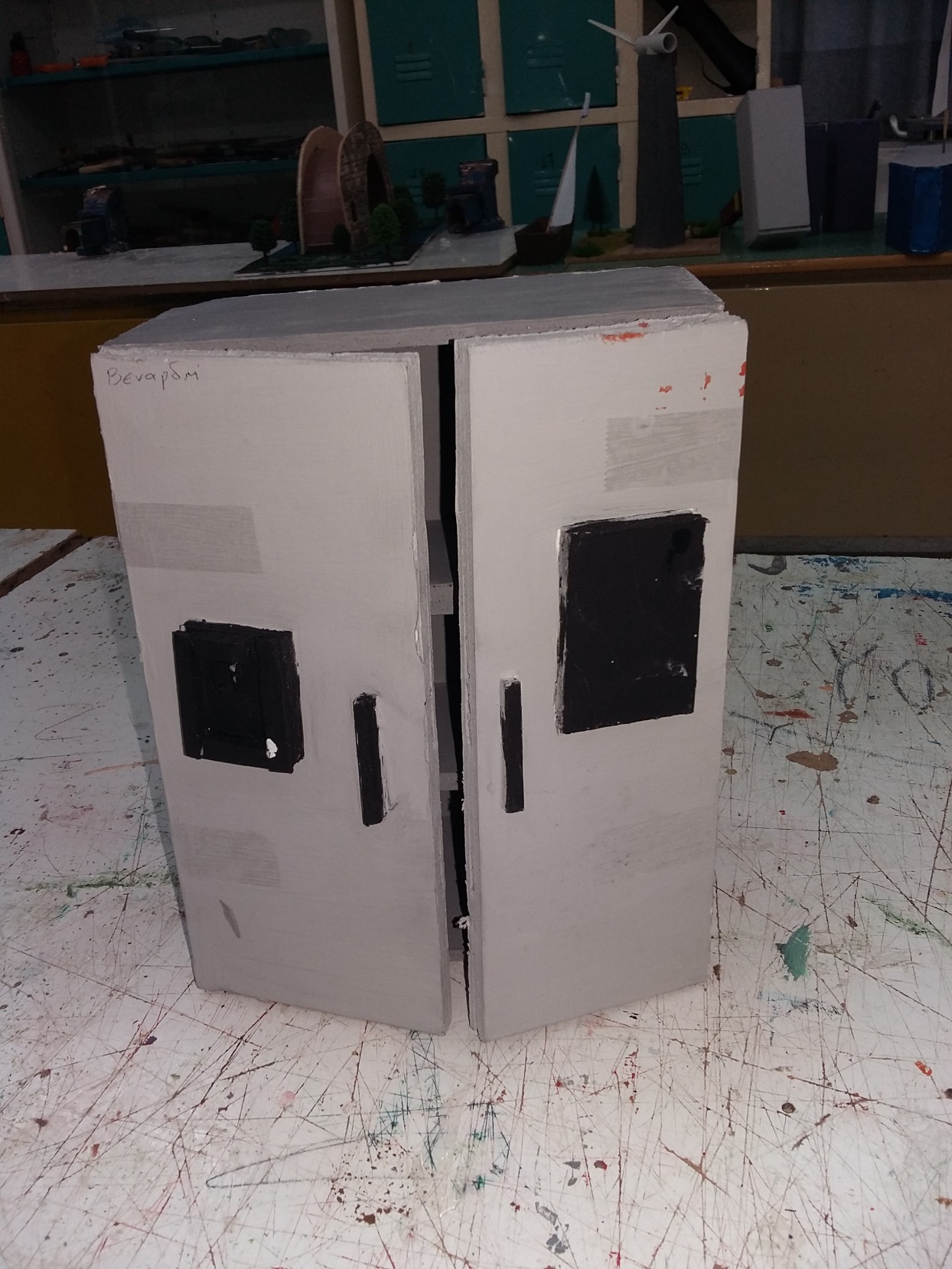 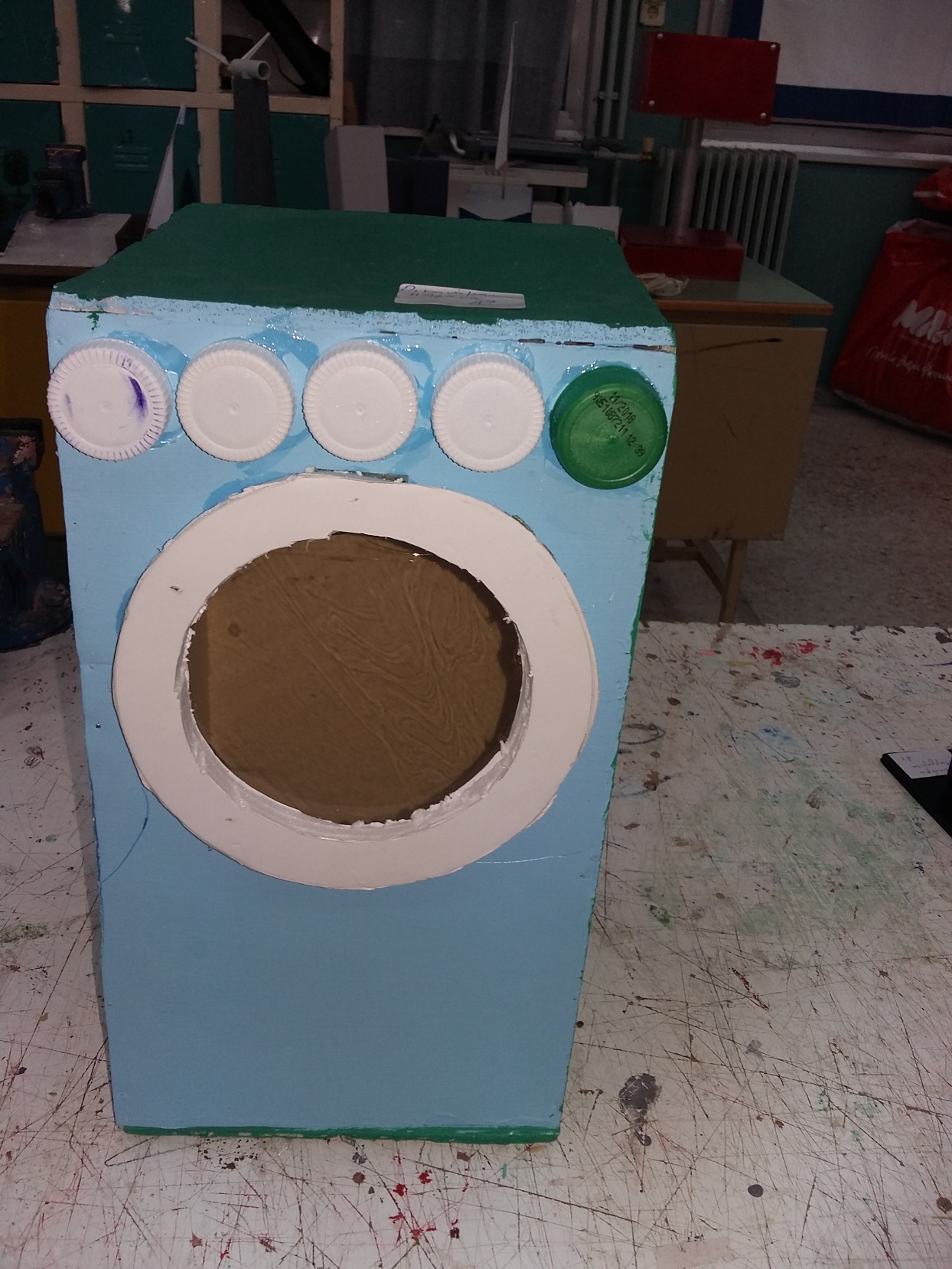 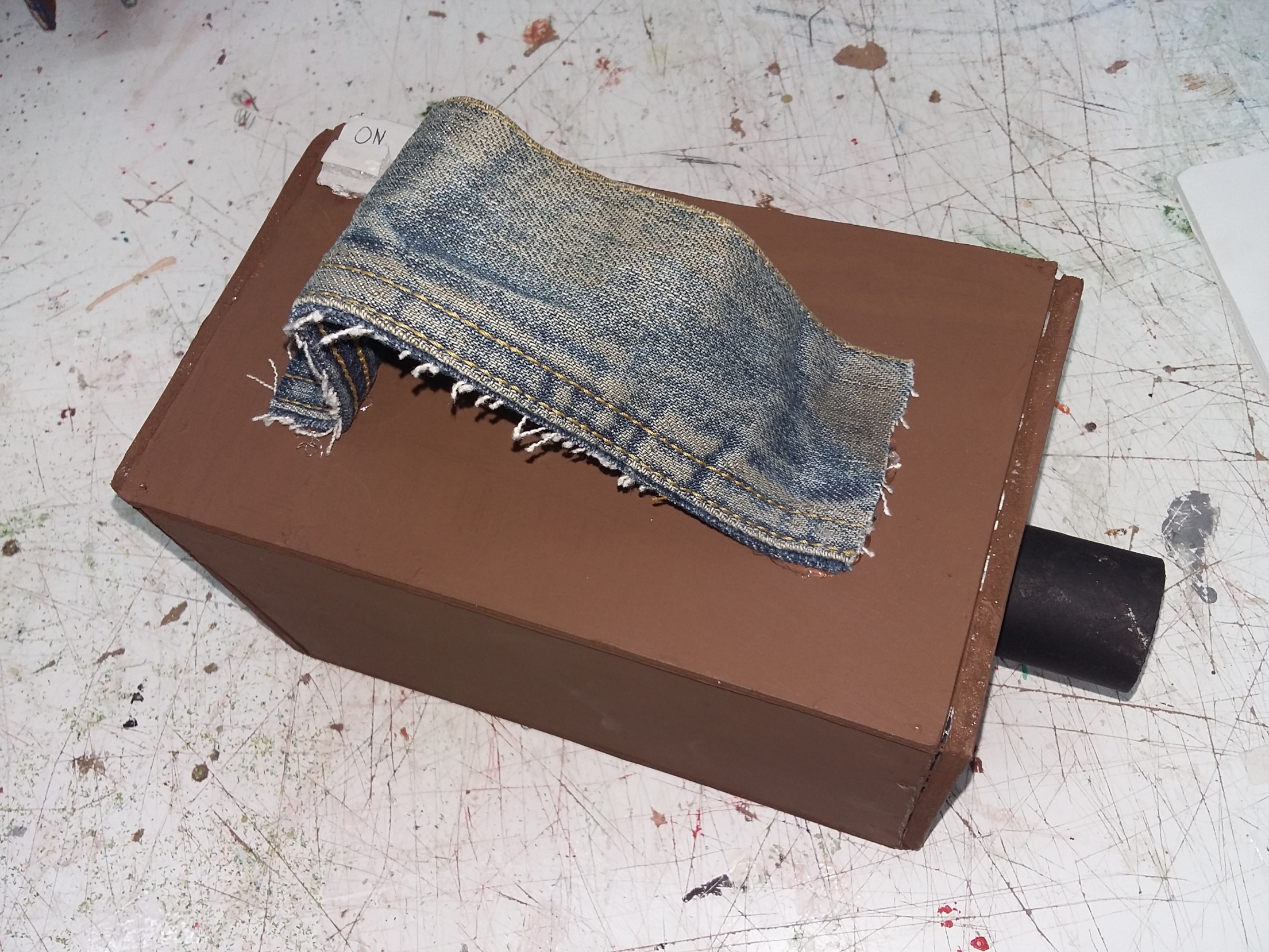 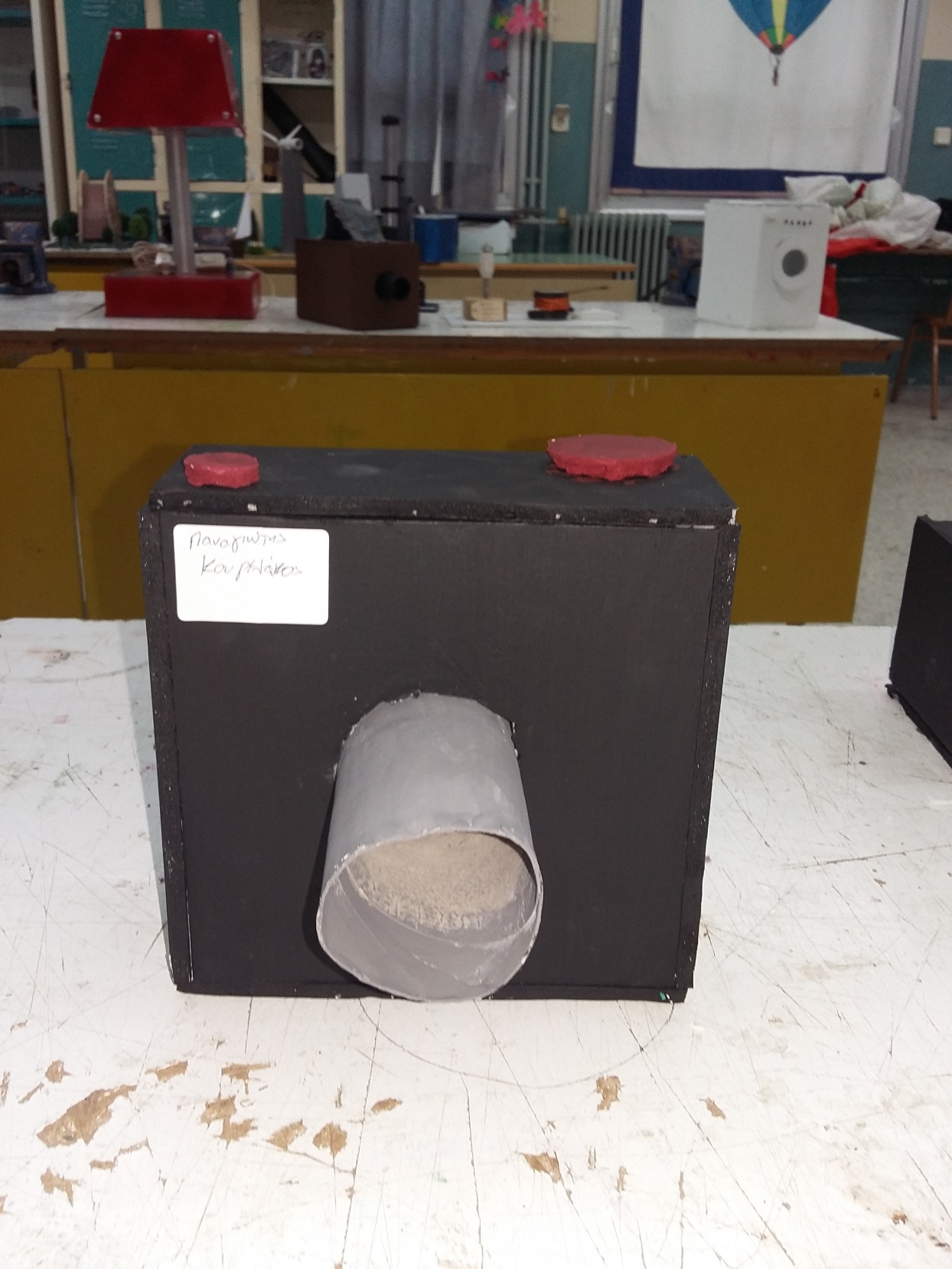 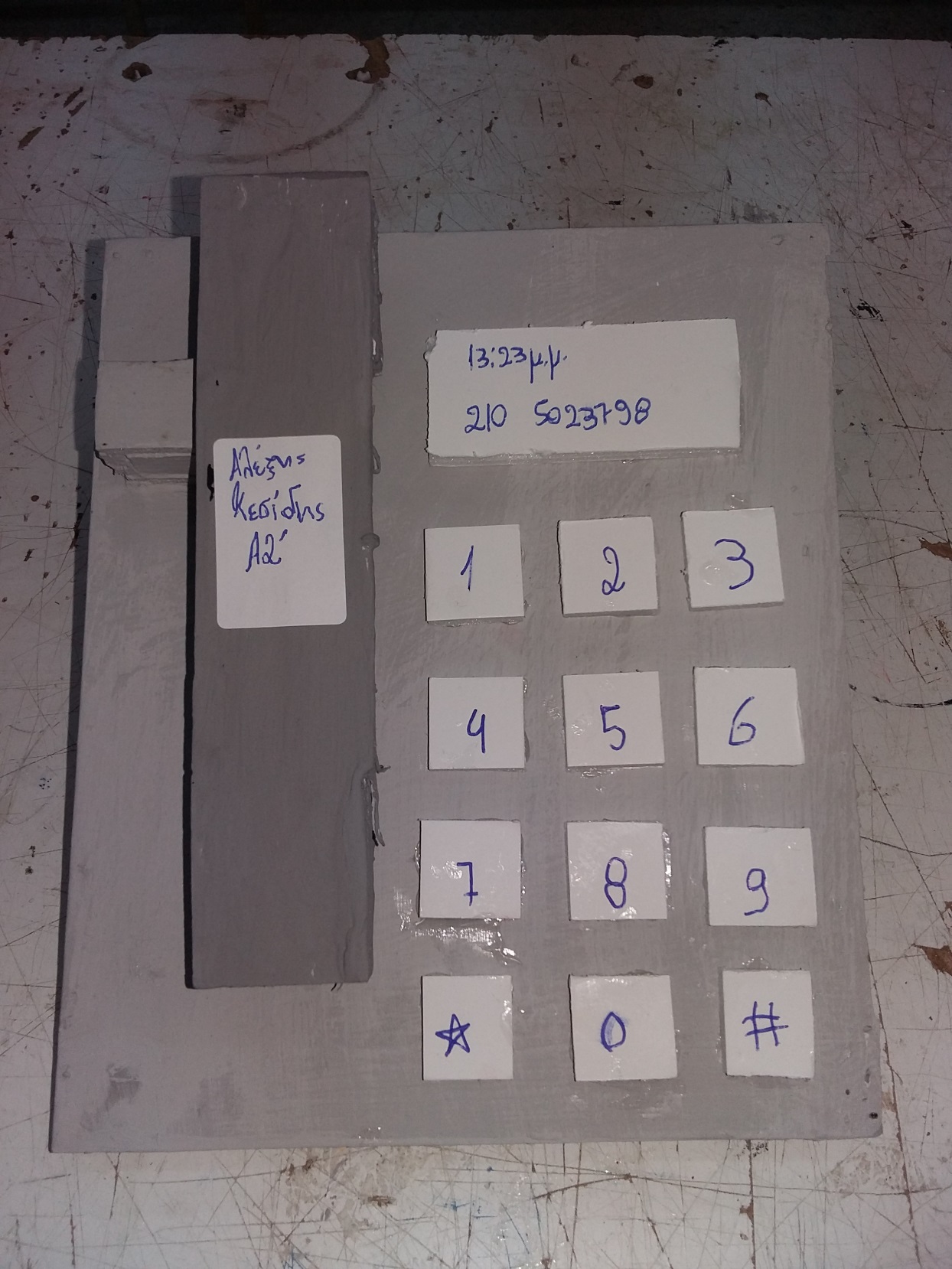 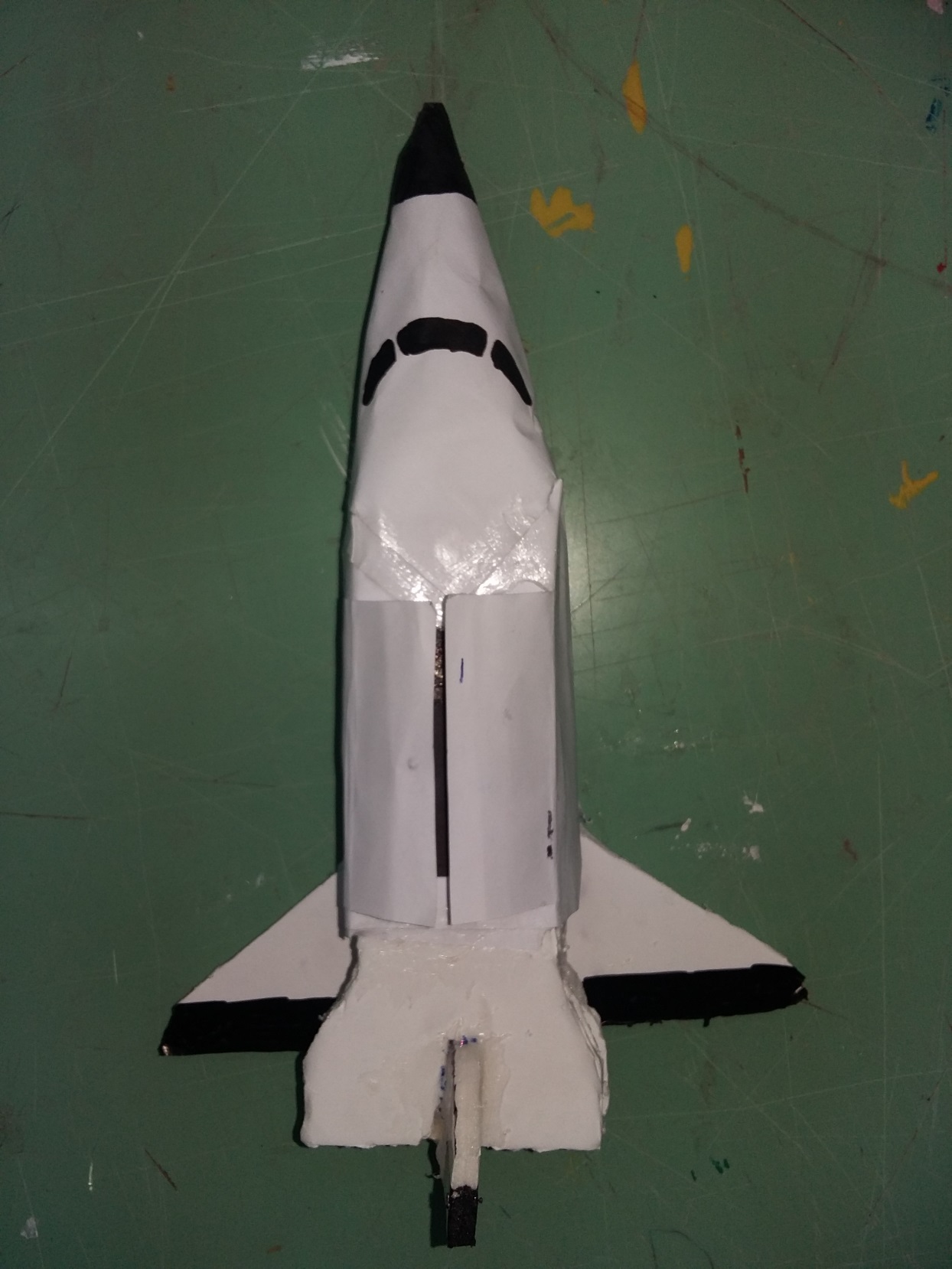 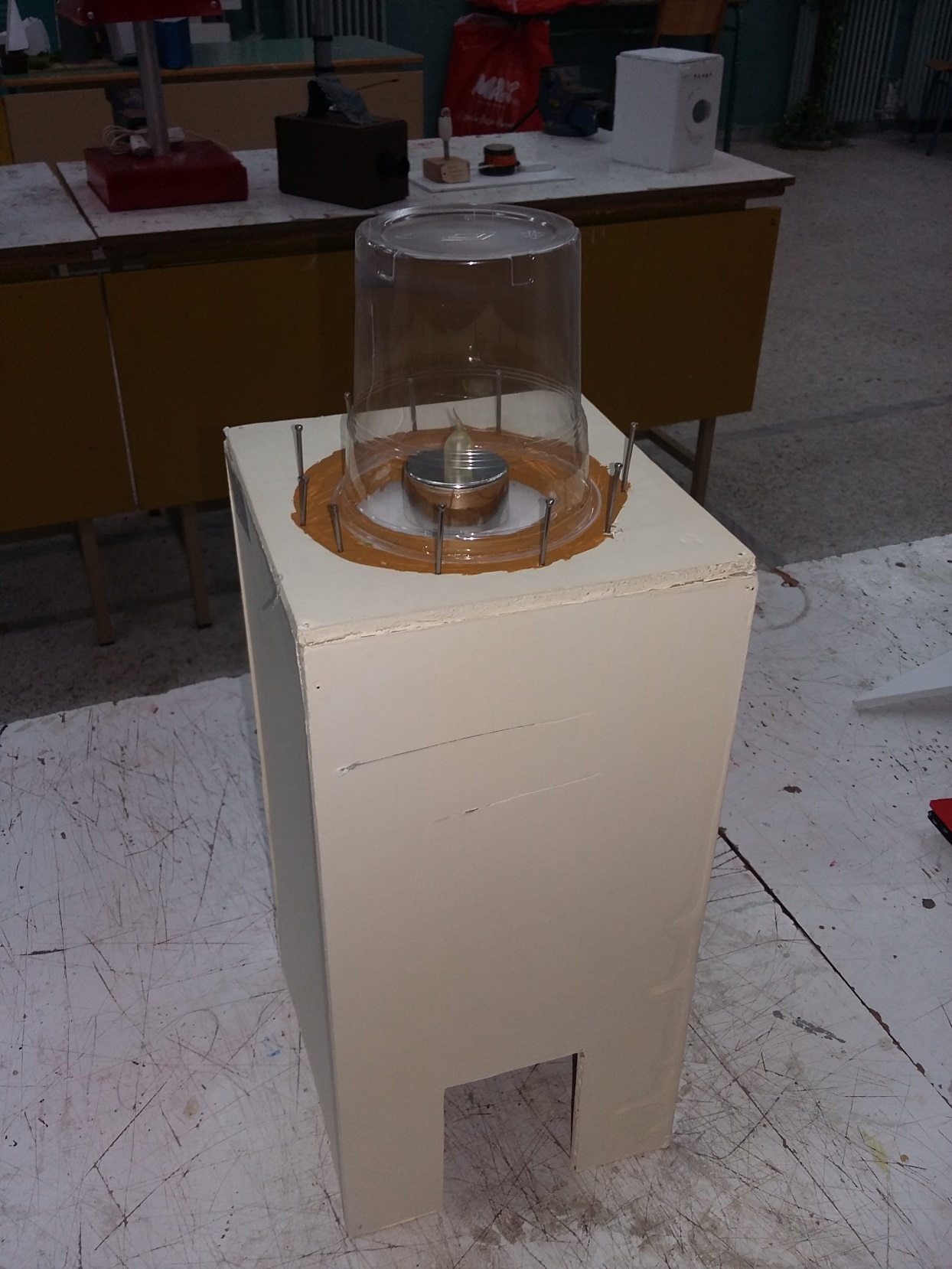 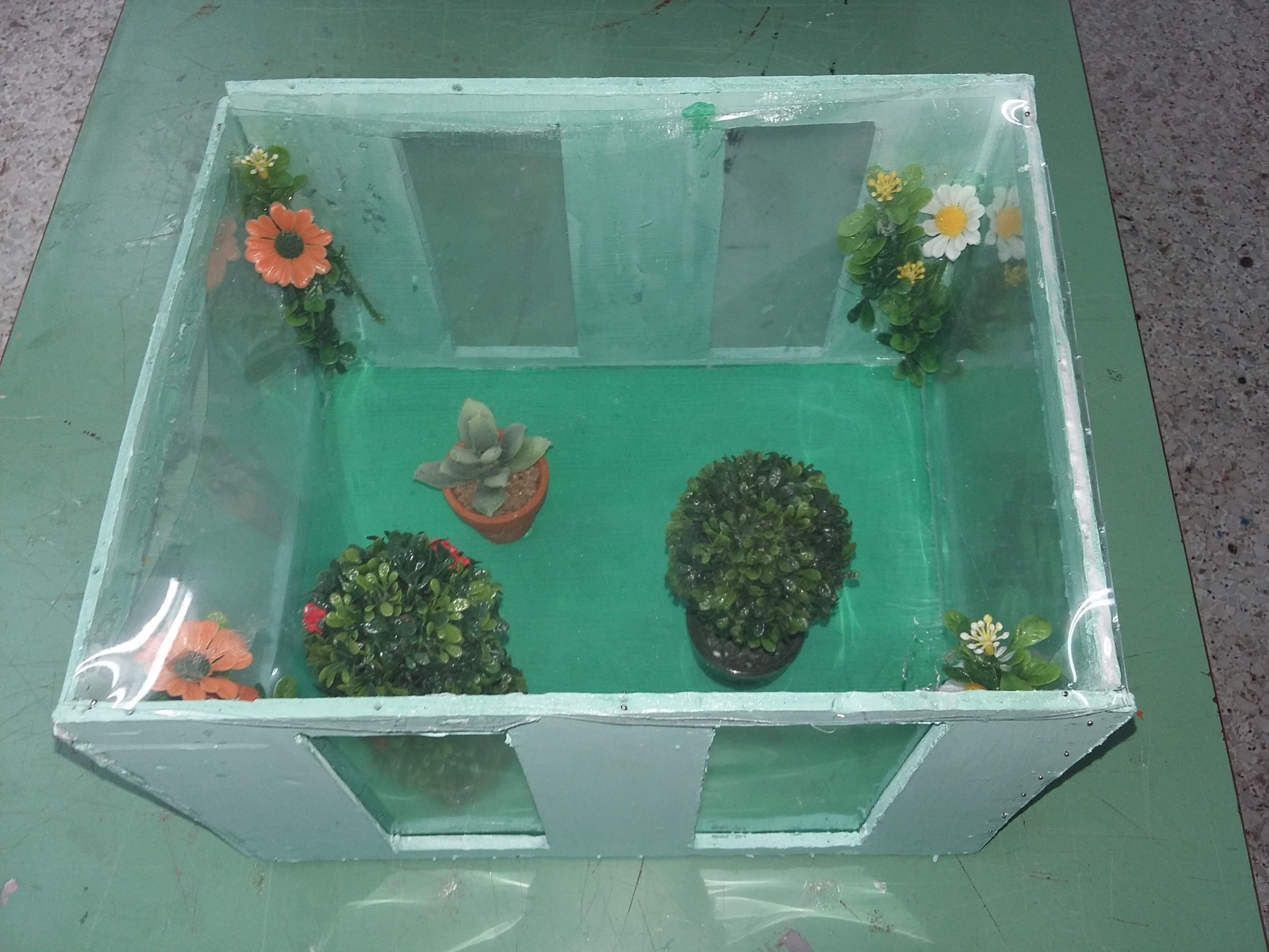 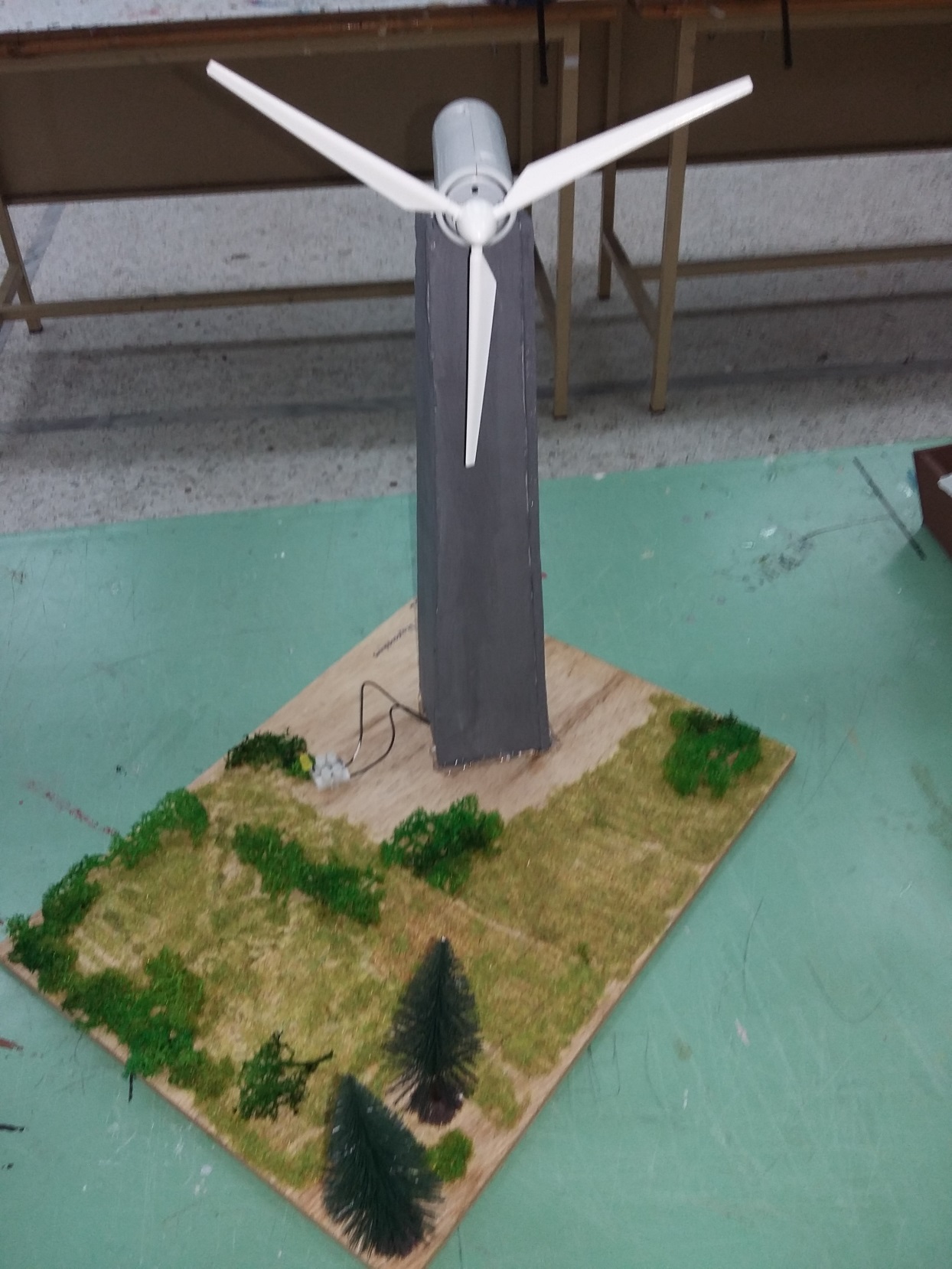 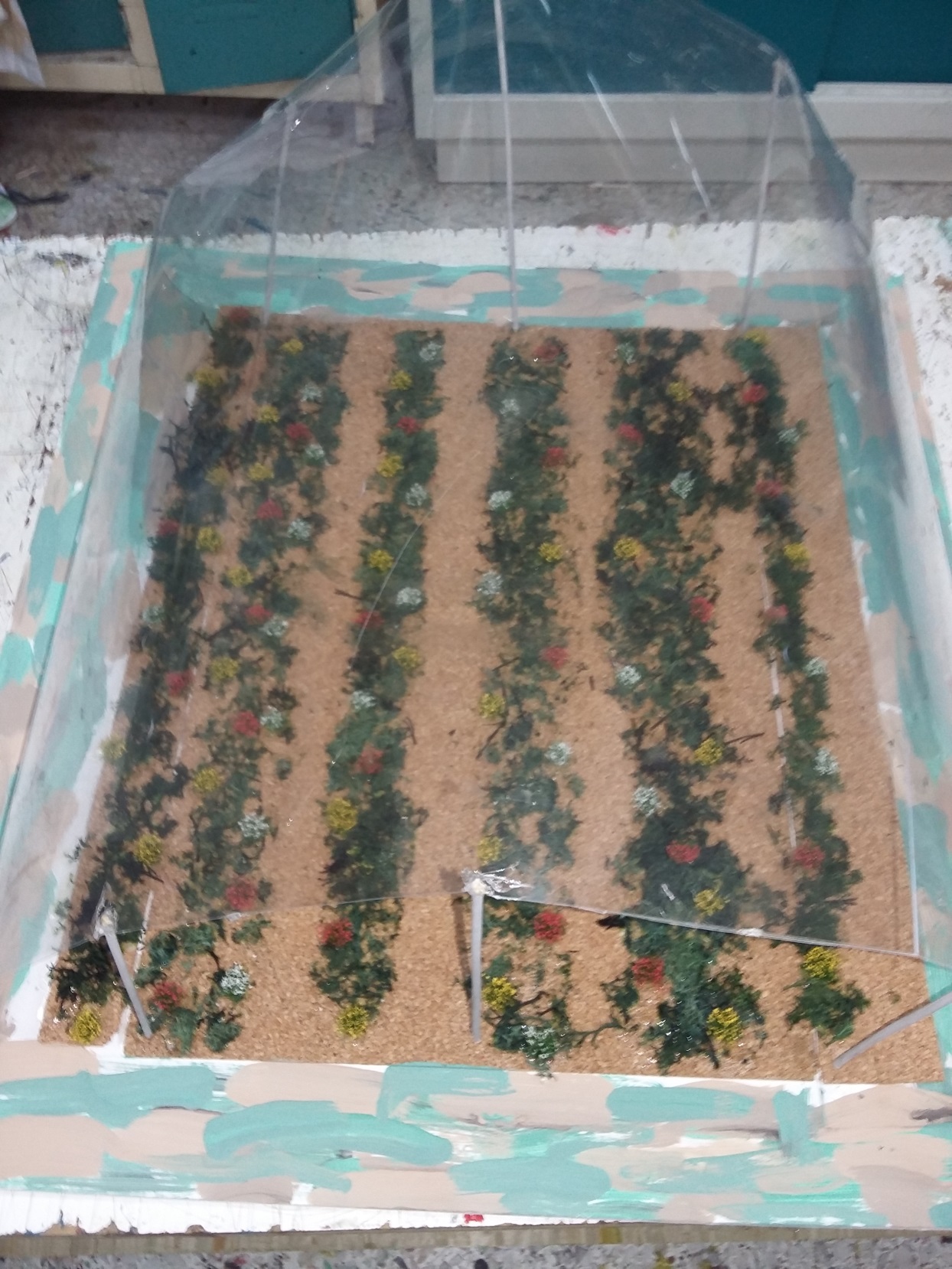 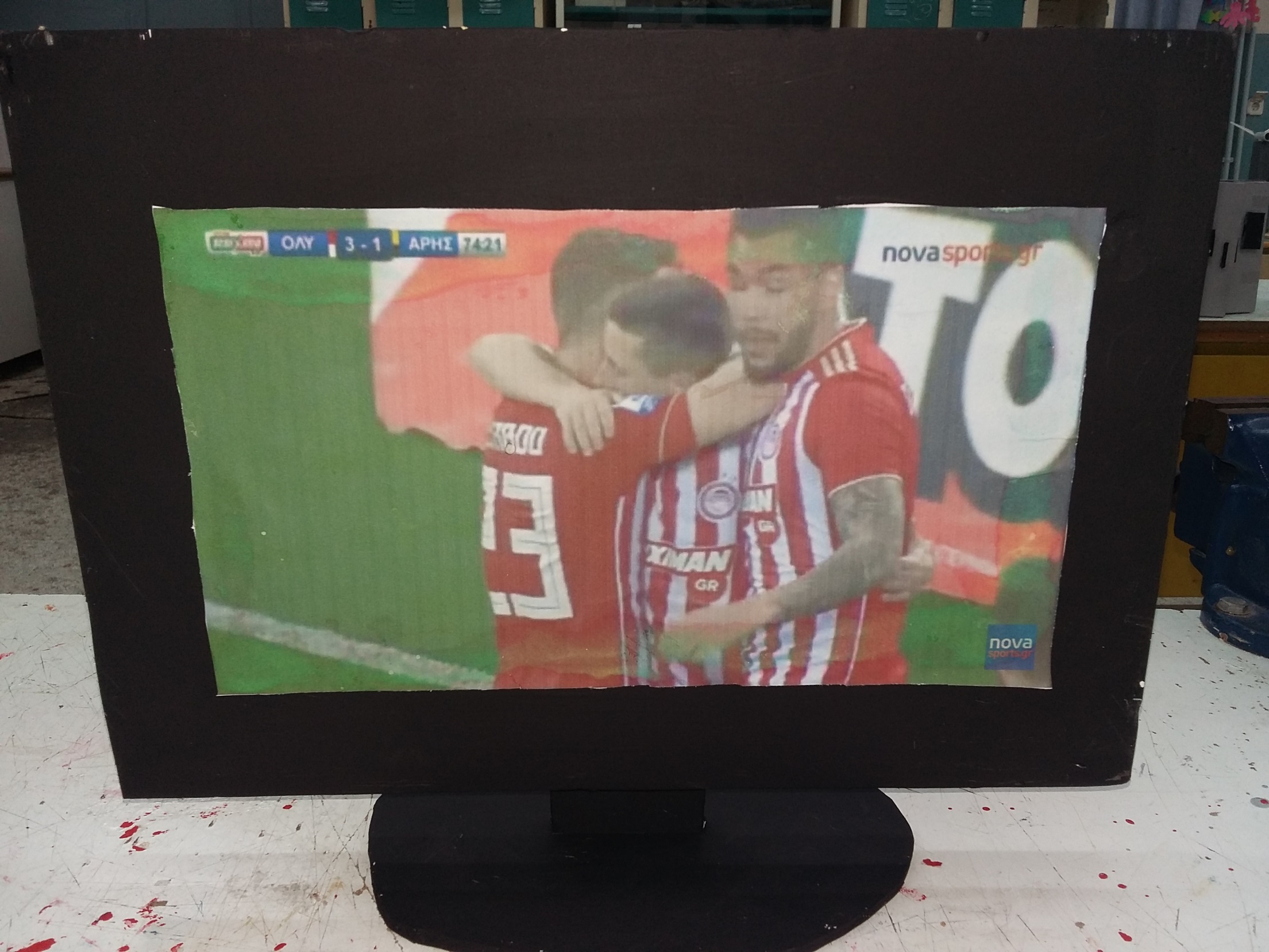 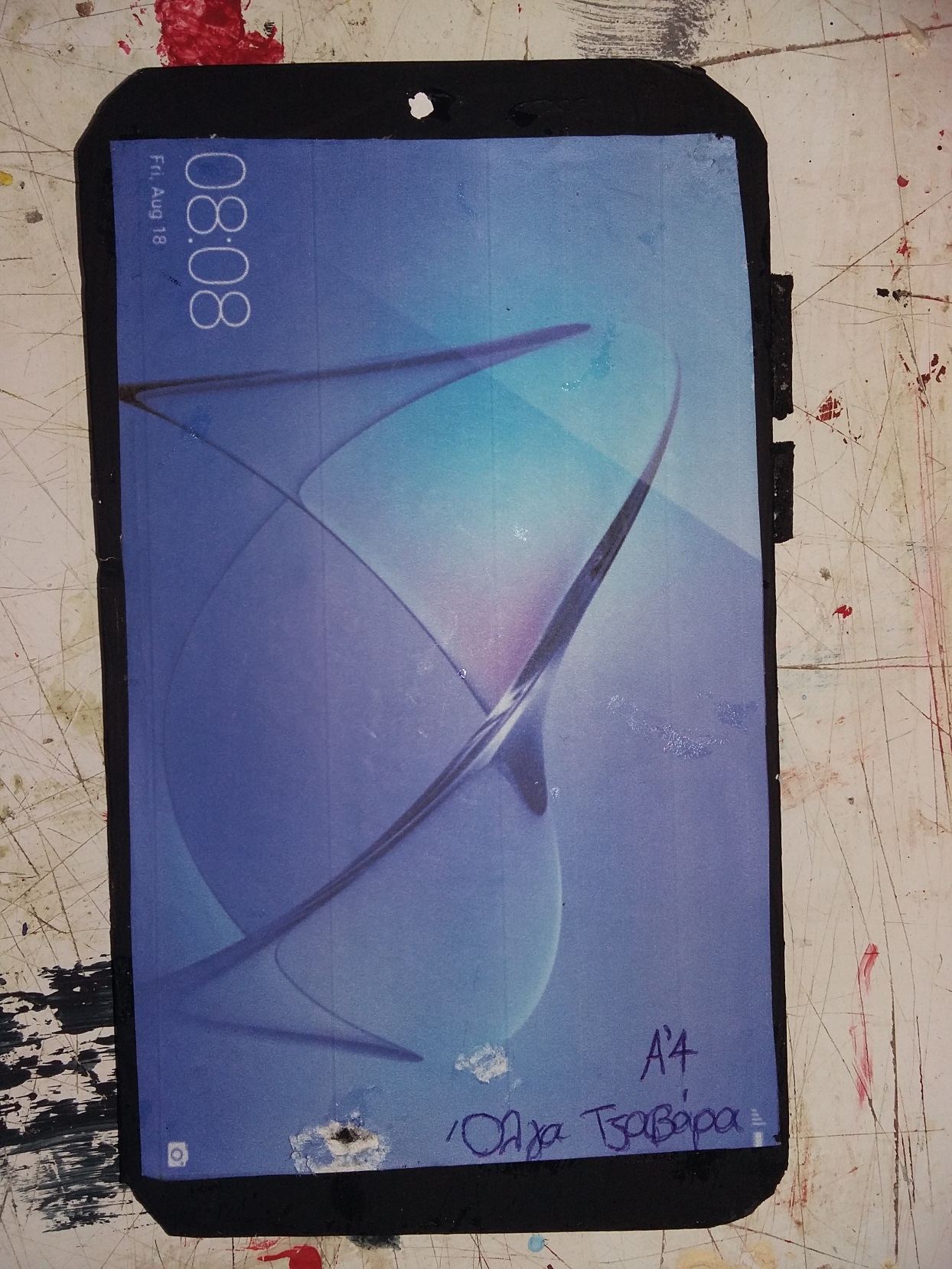 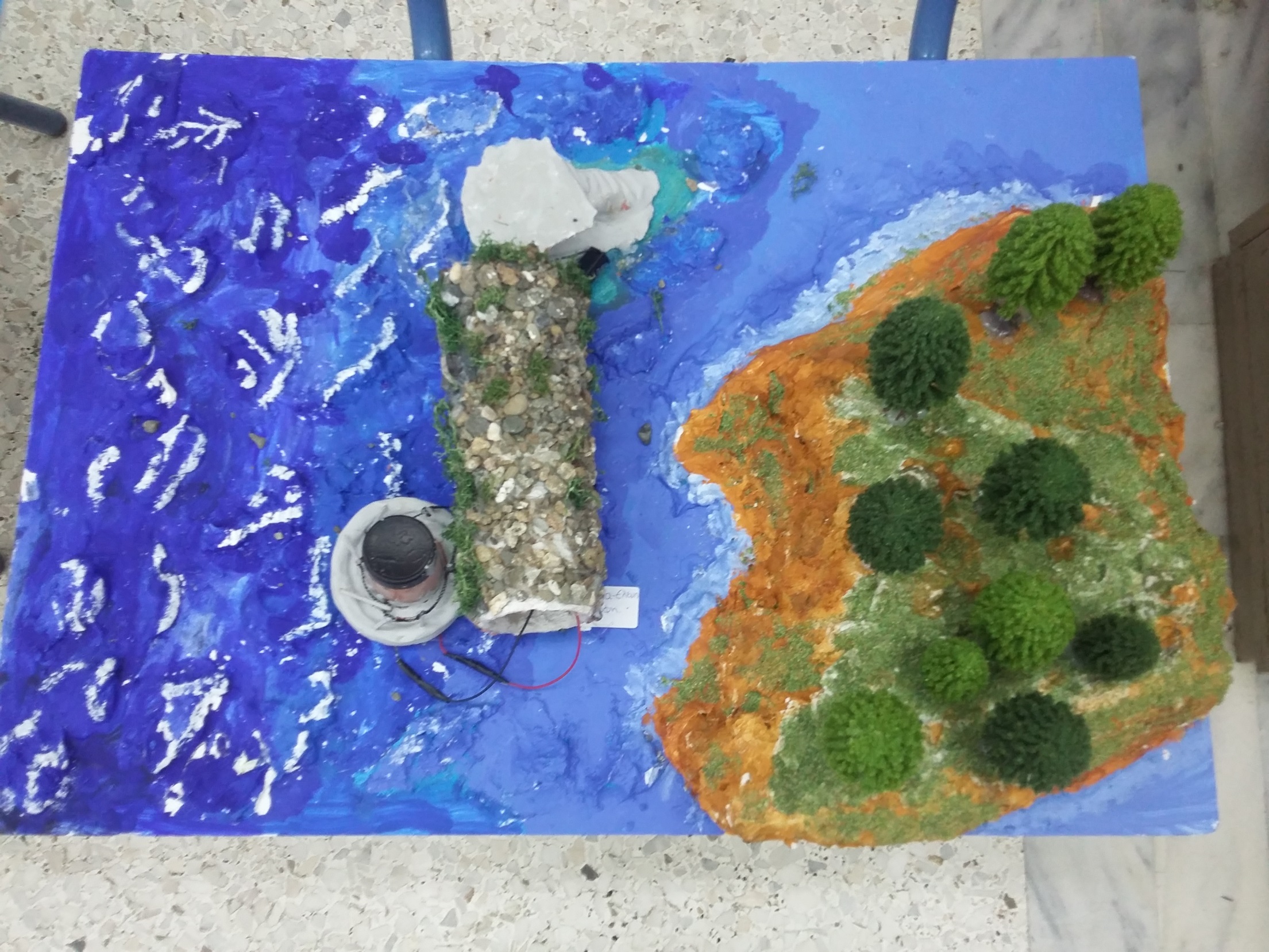 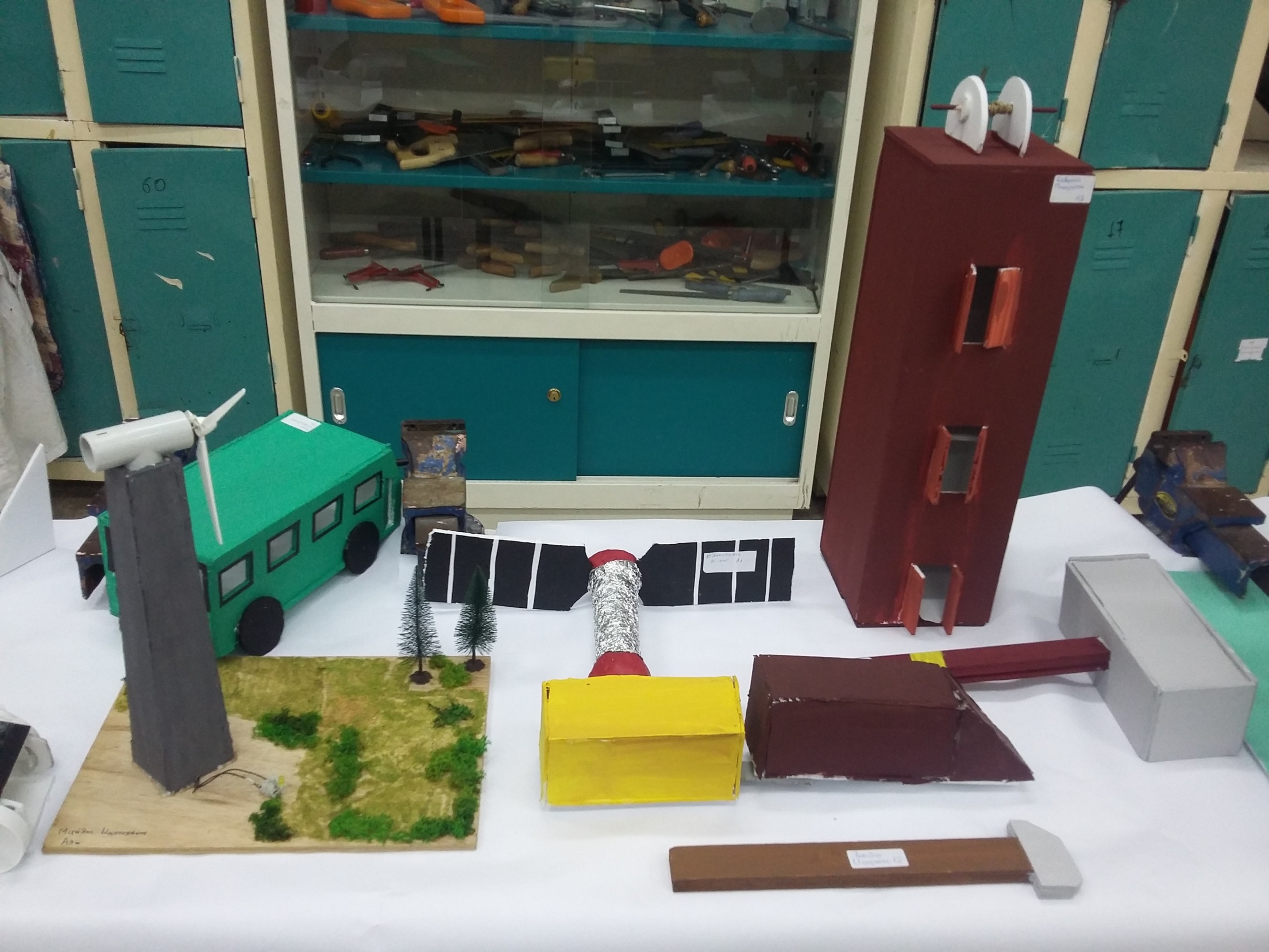 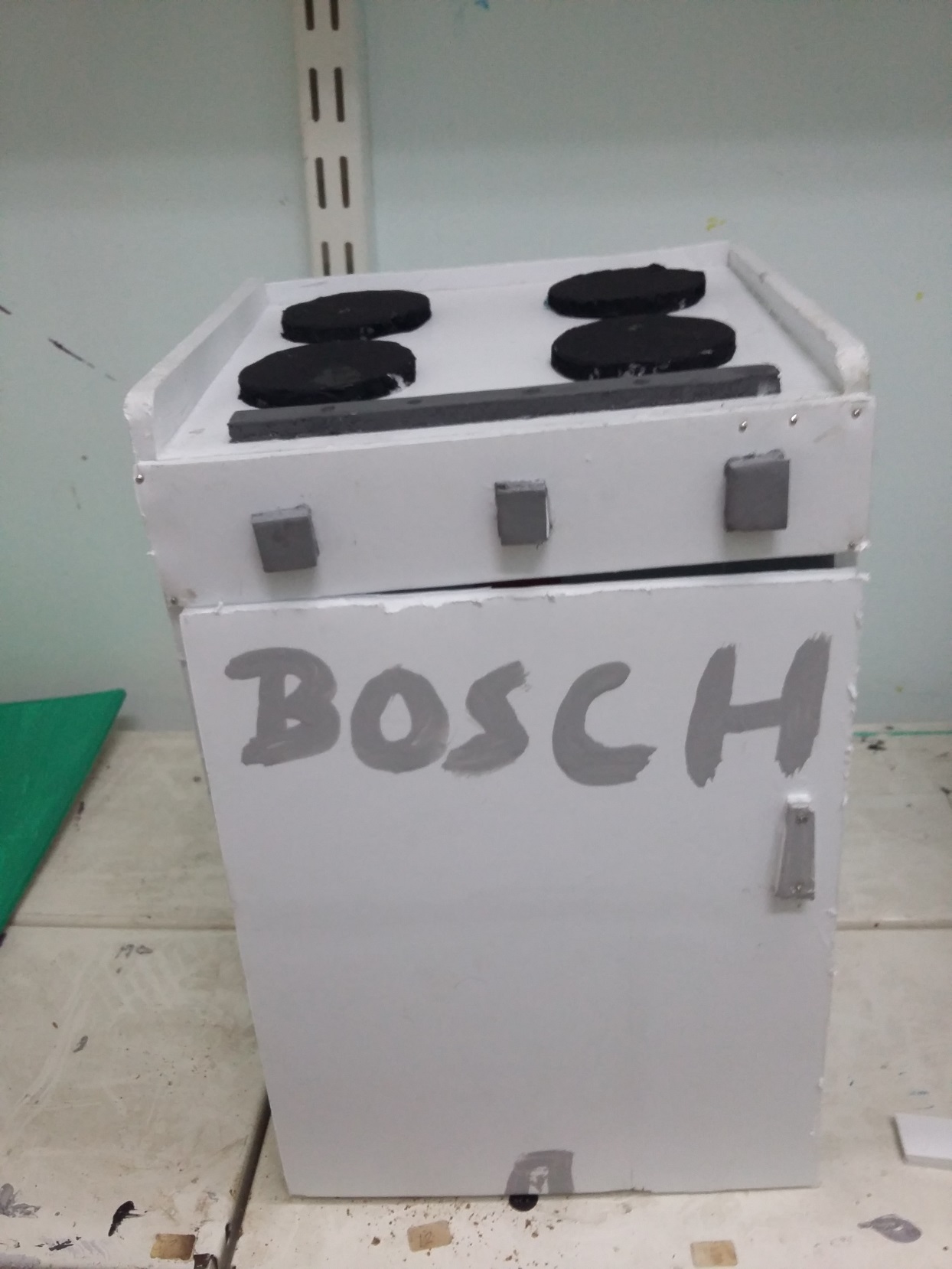 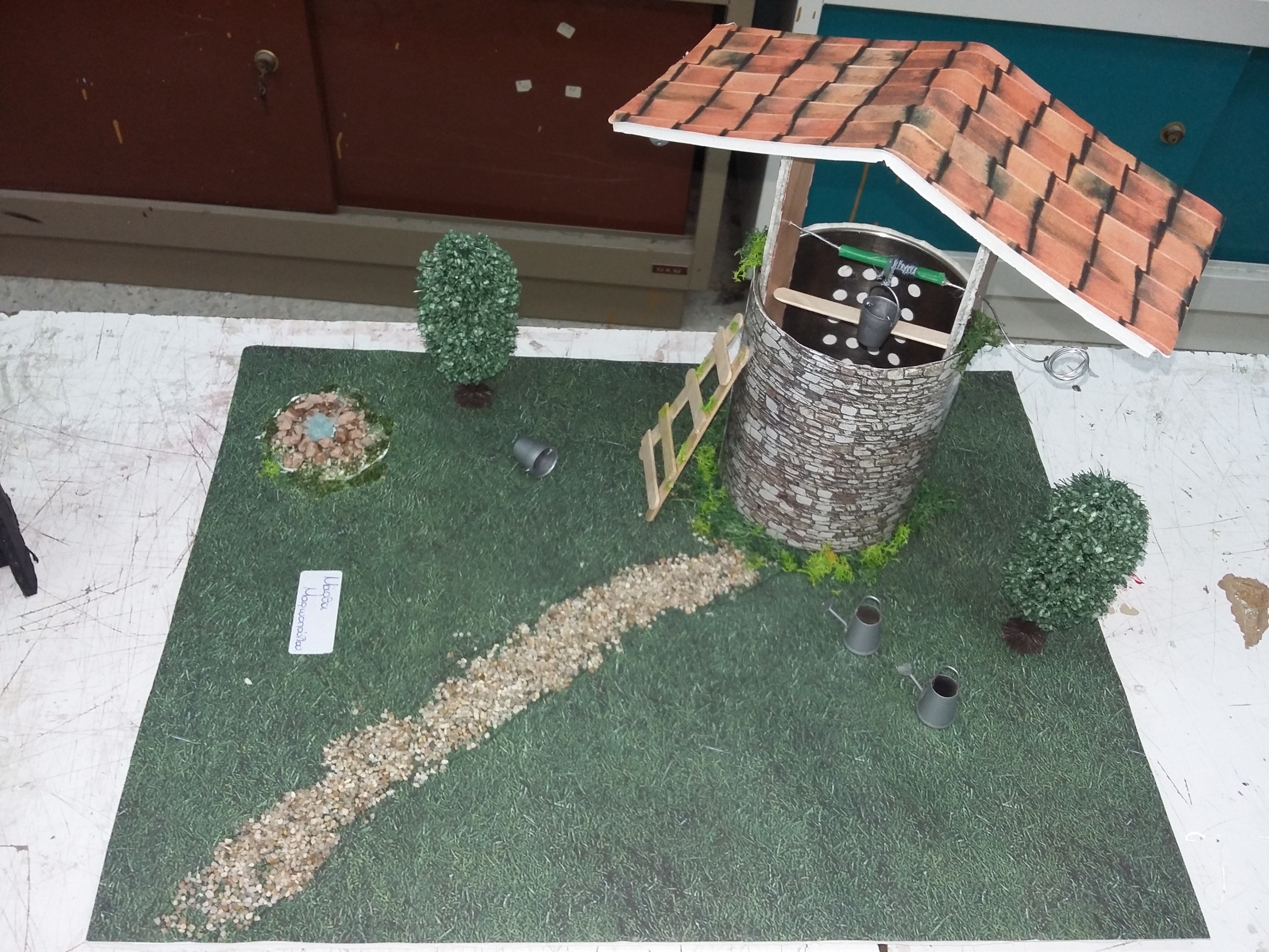 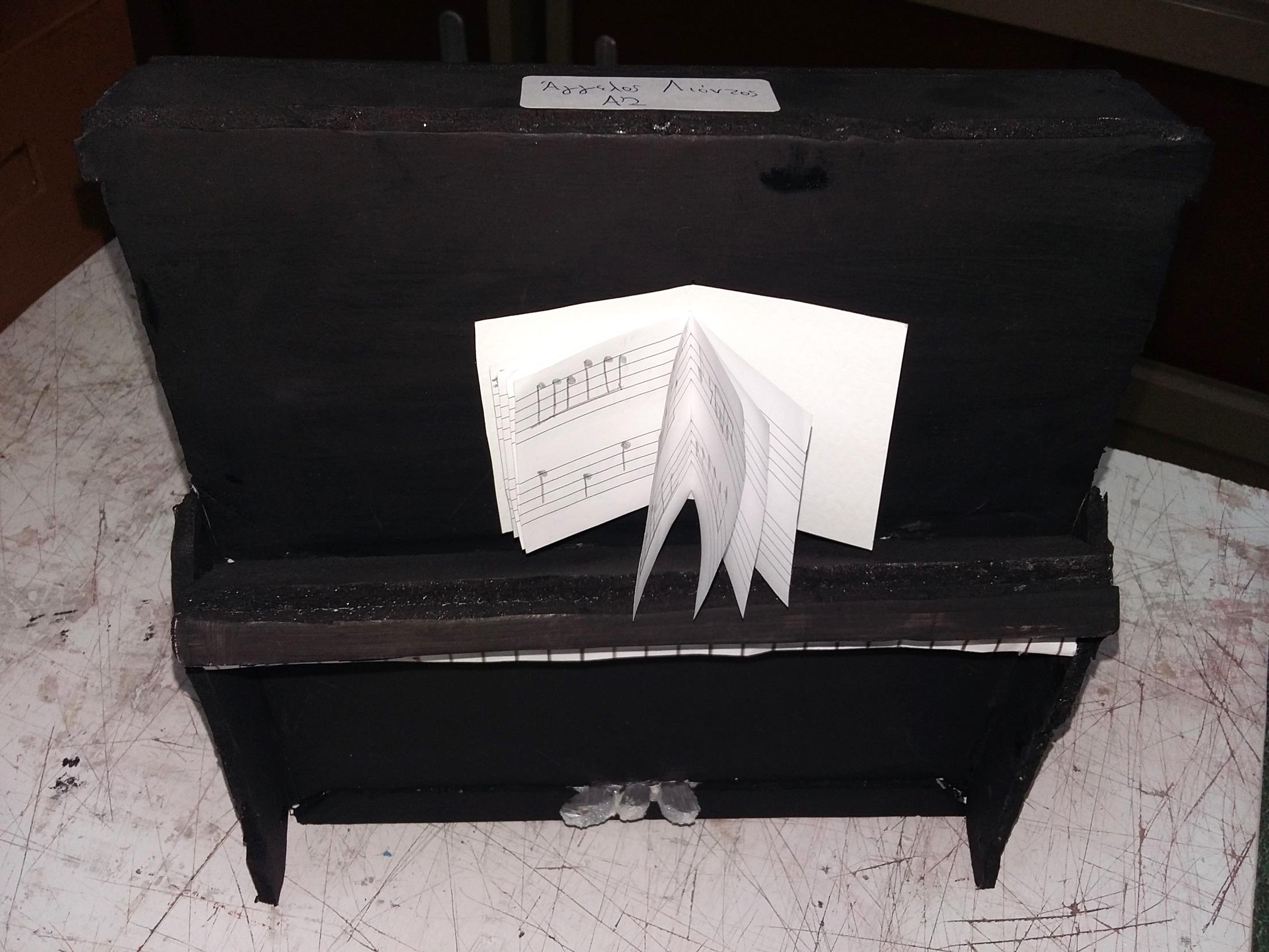 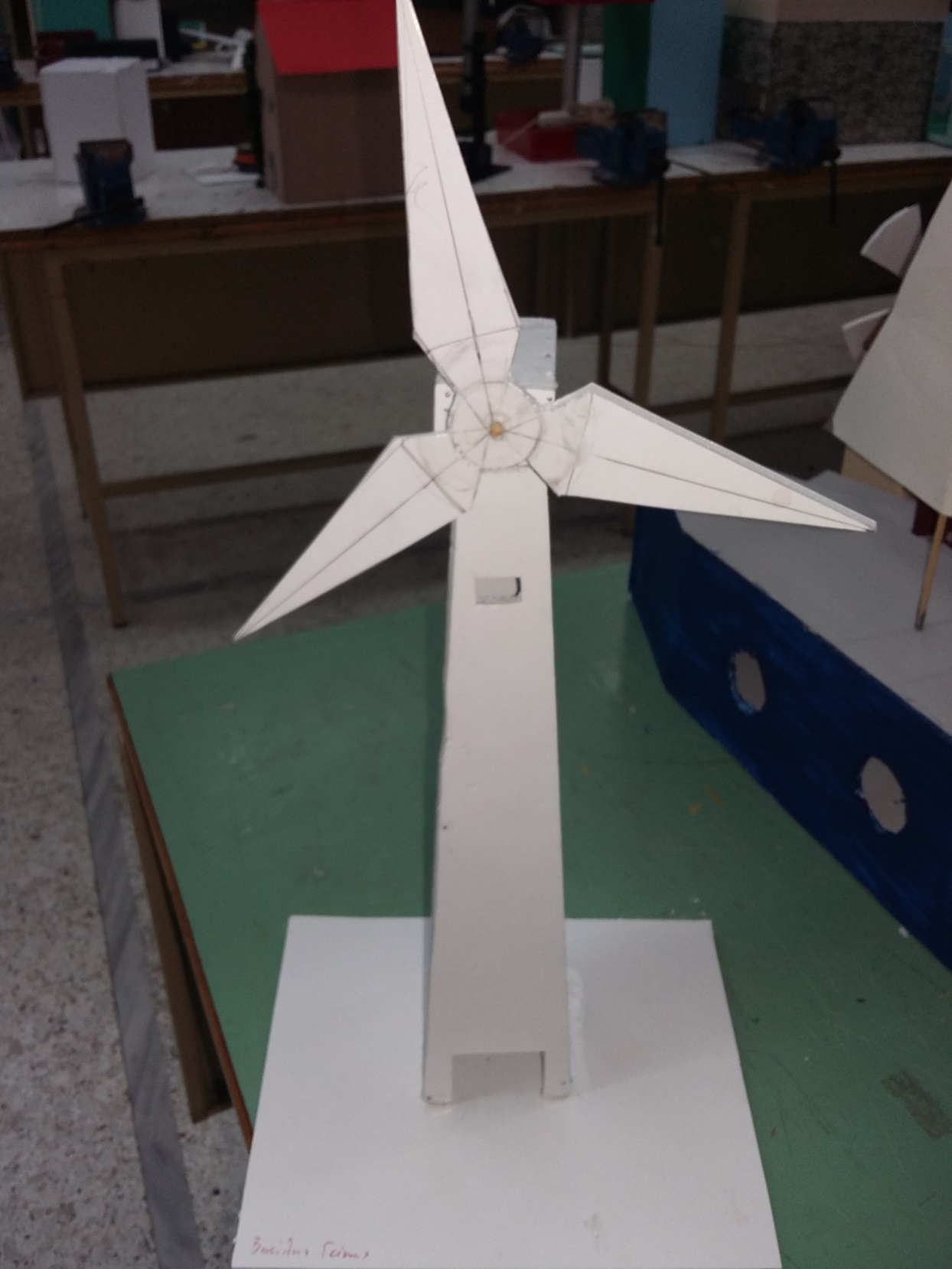 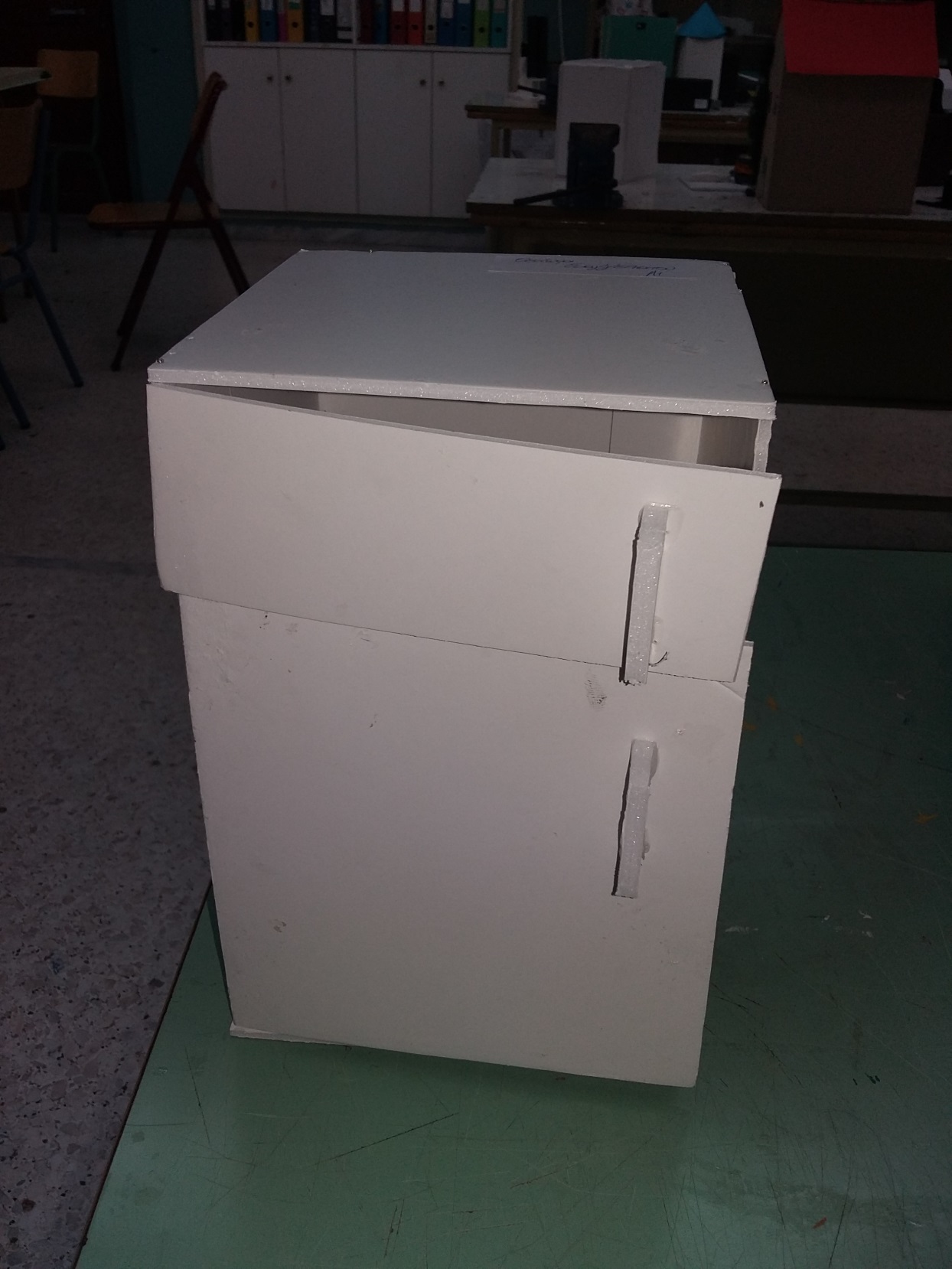 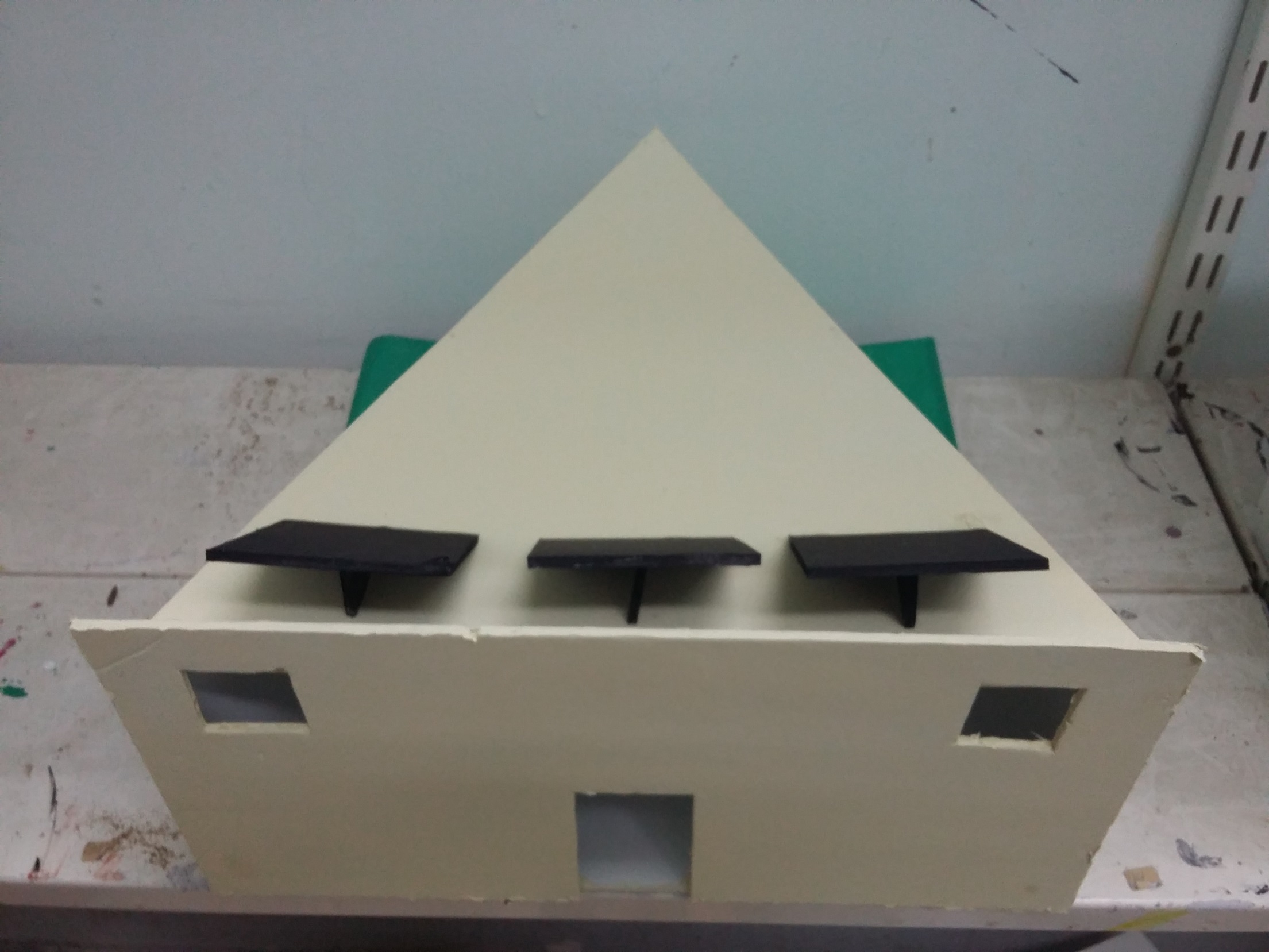 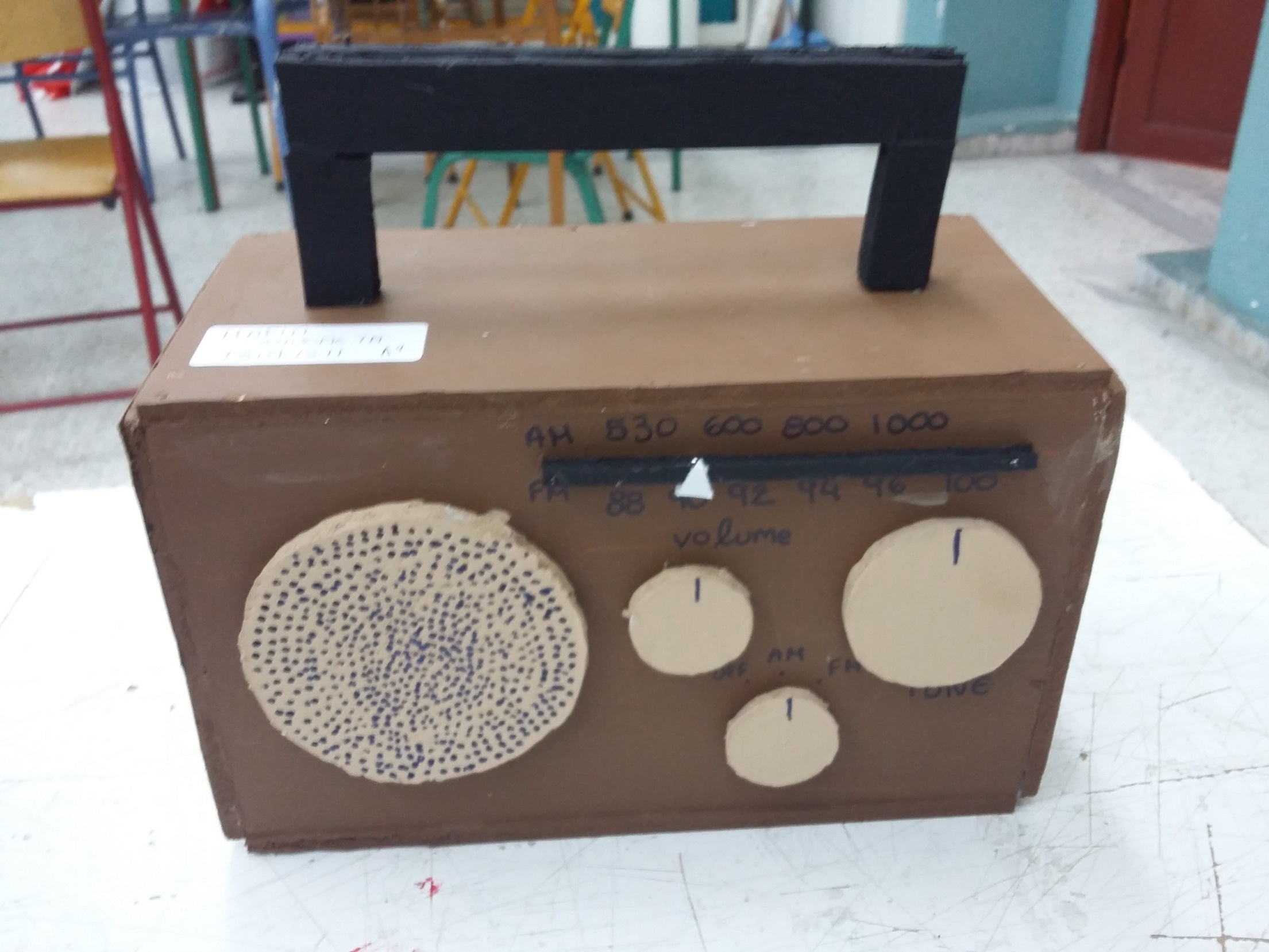 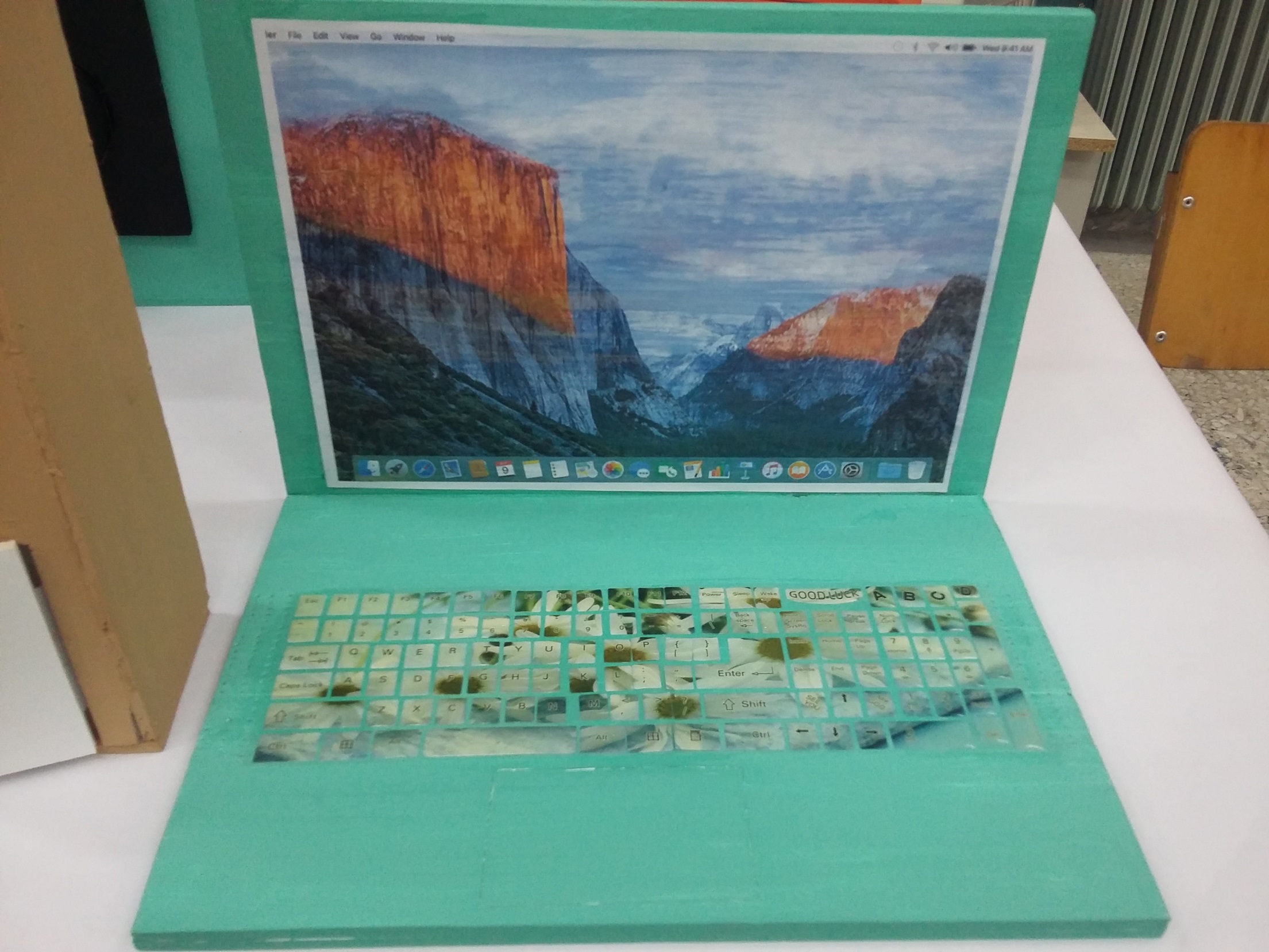 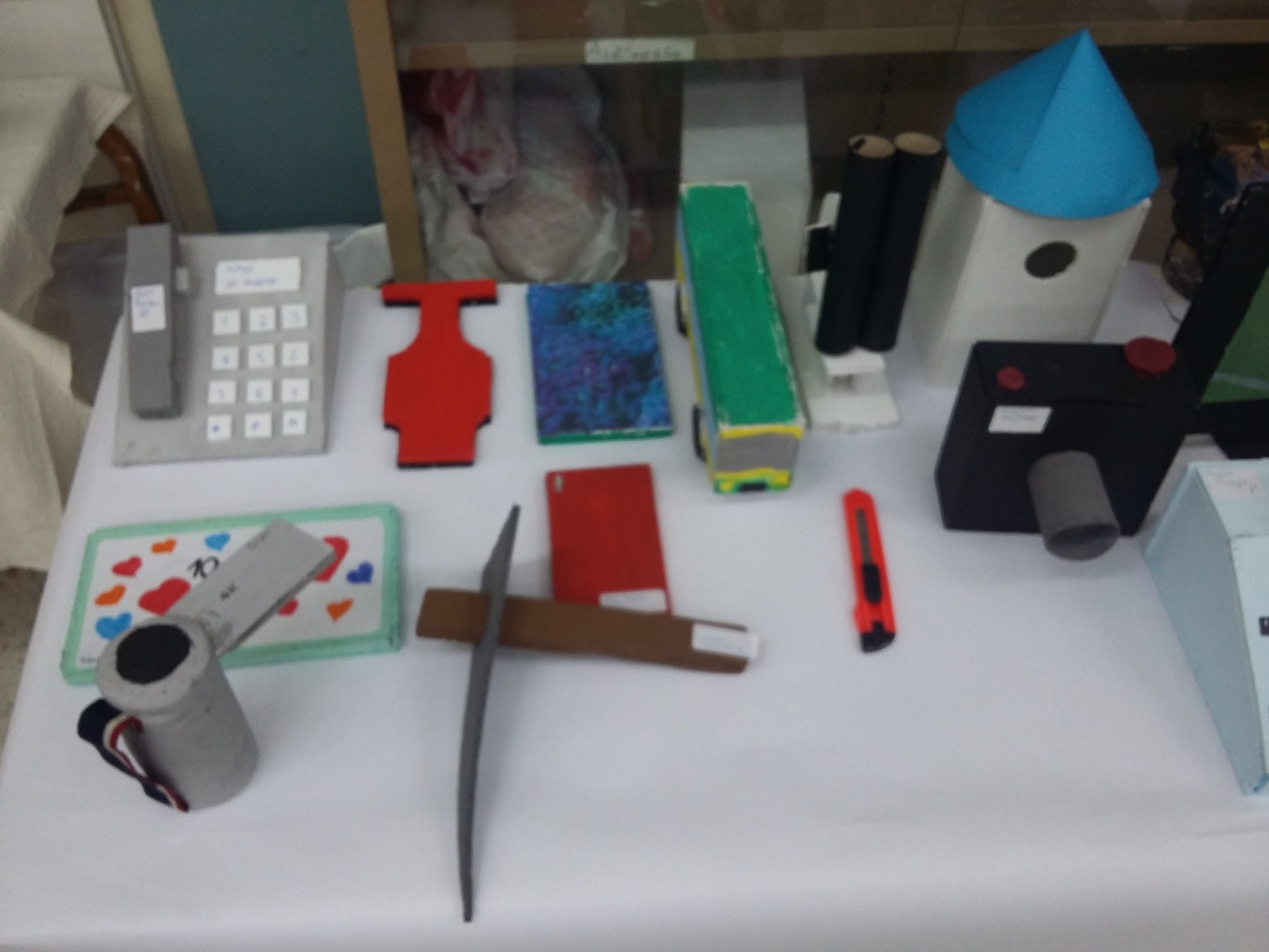 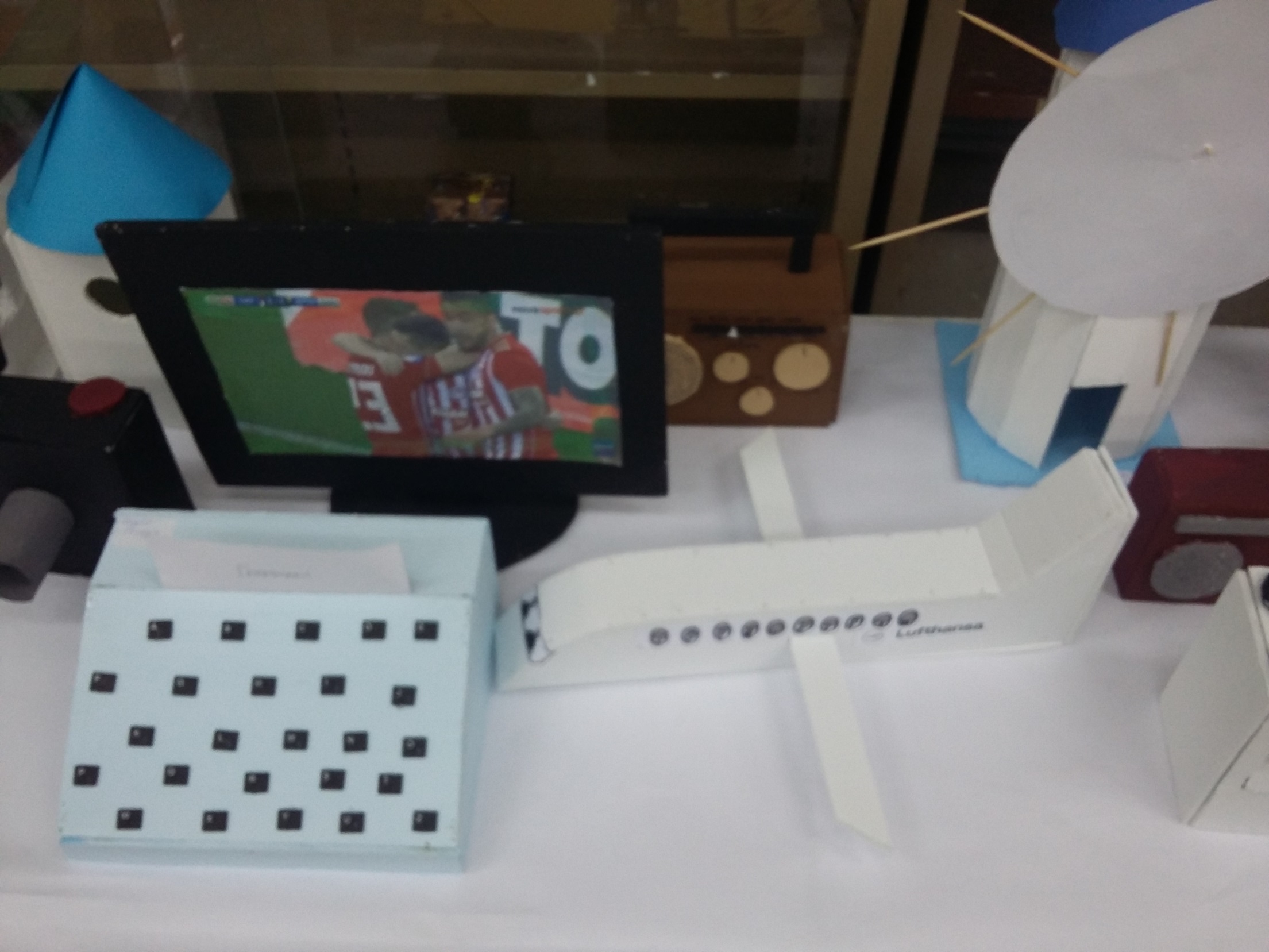 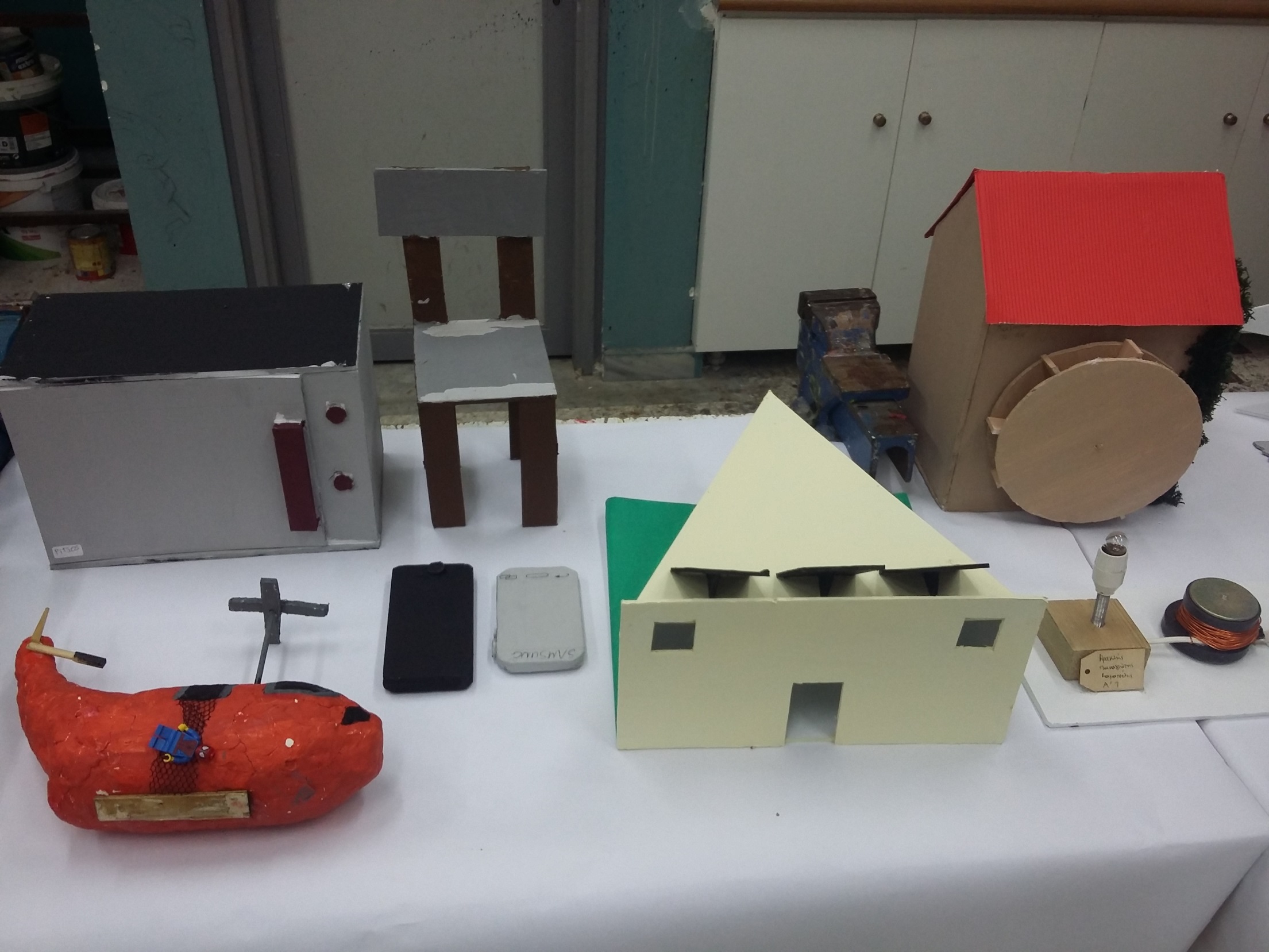 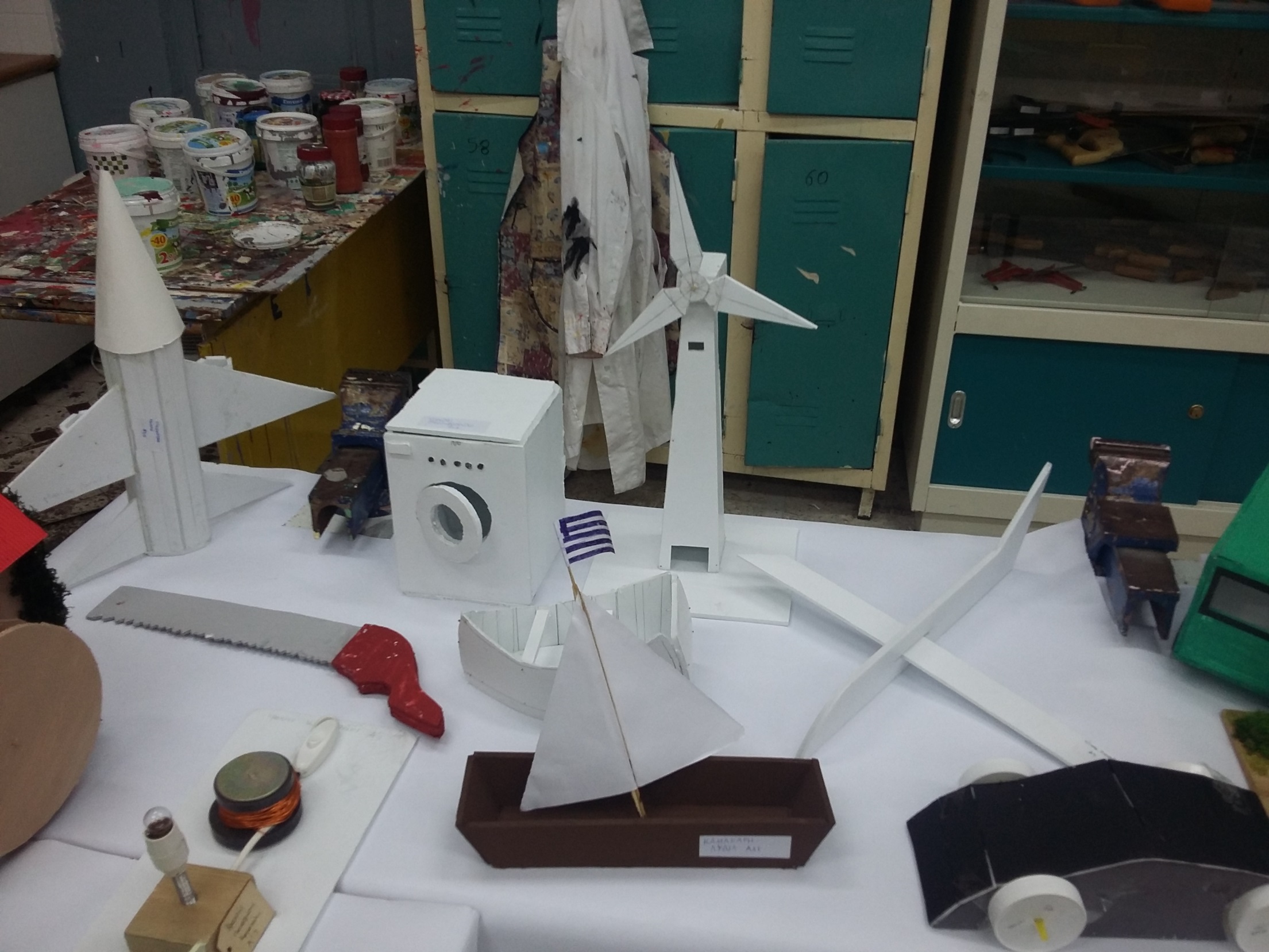 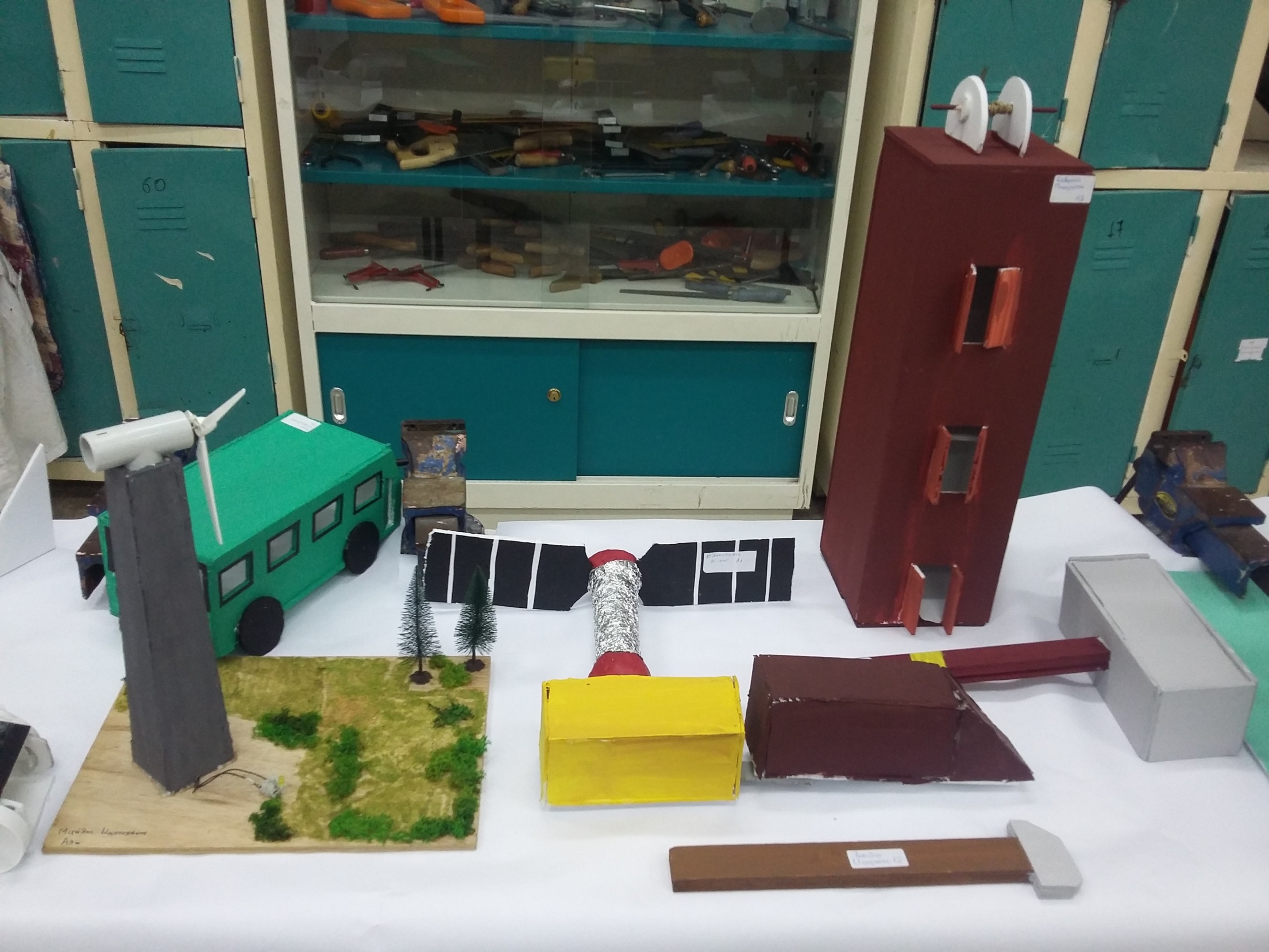 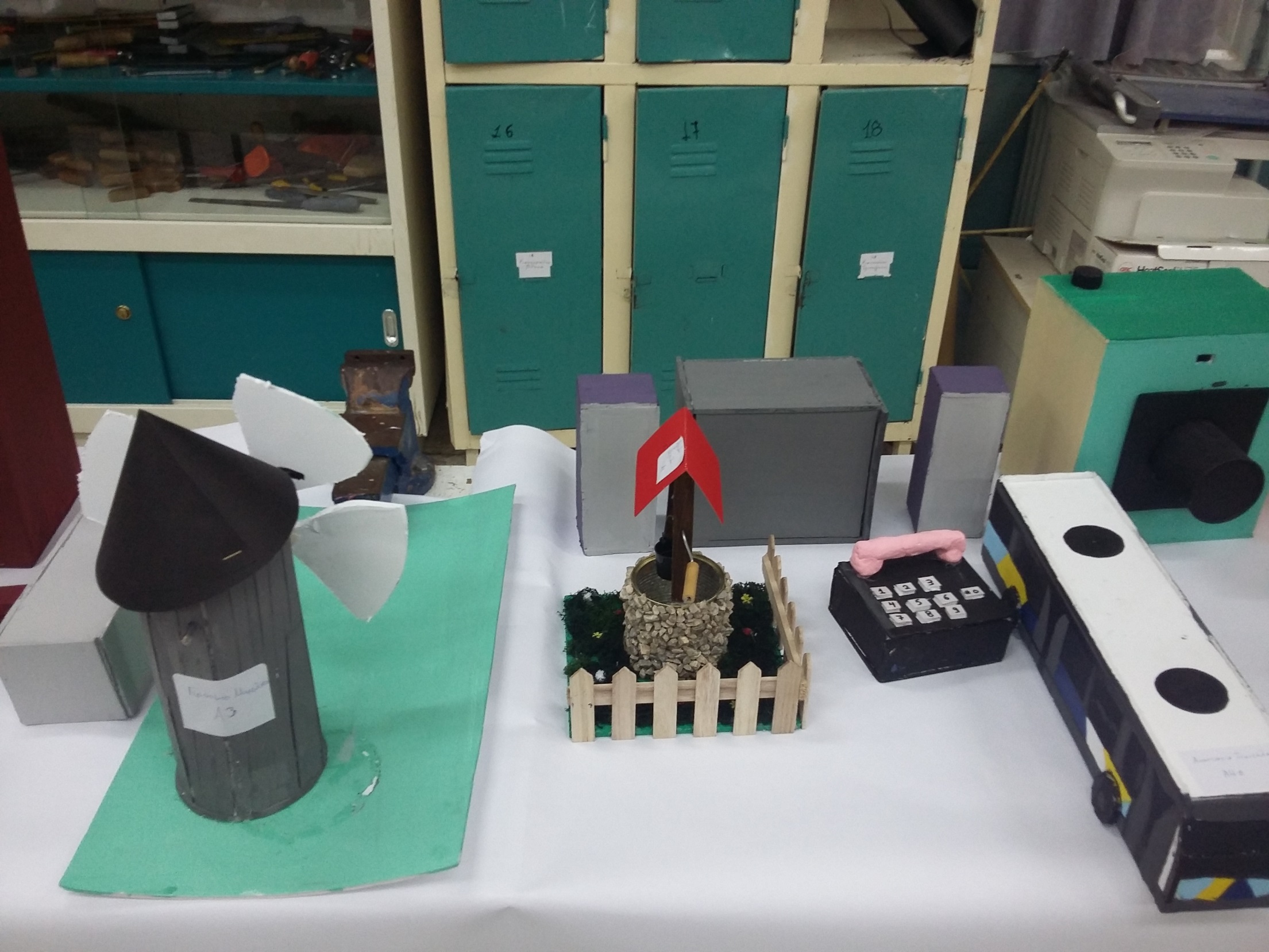